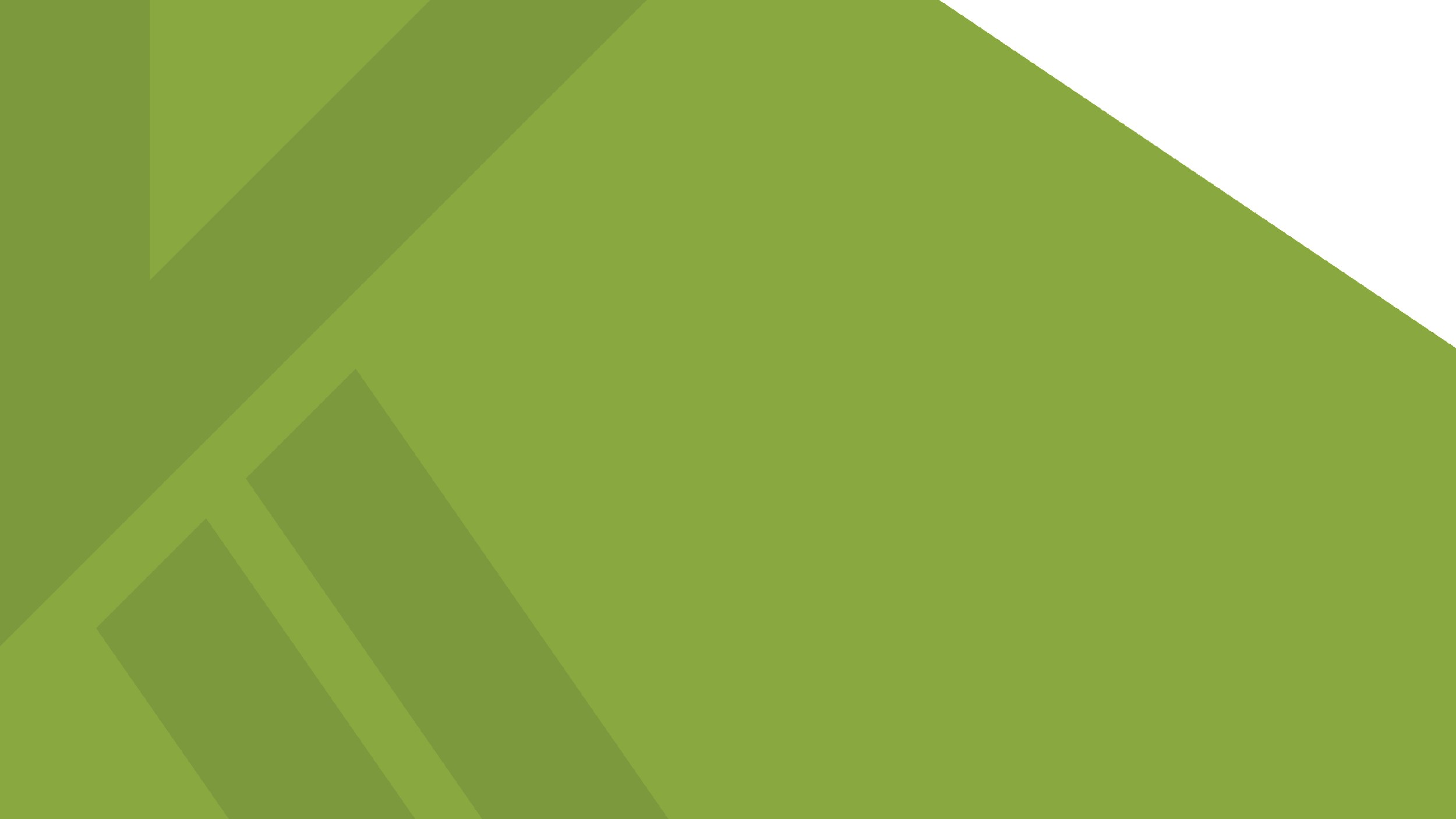 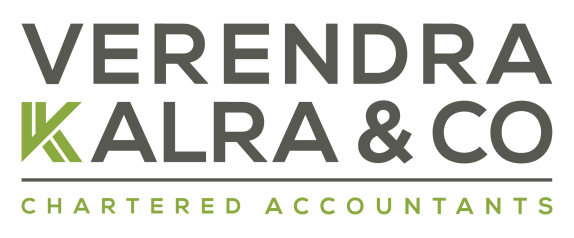 Navigating Transparent Evolution of Business: CSR, MSME Filings and Dematerlisation of Securities
DATE: January 25th, 2025
PRESENTED BY: Namrata Kamboj, Shaily Gupta
MENTORED BY: Isha Chhabra
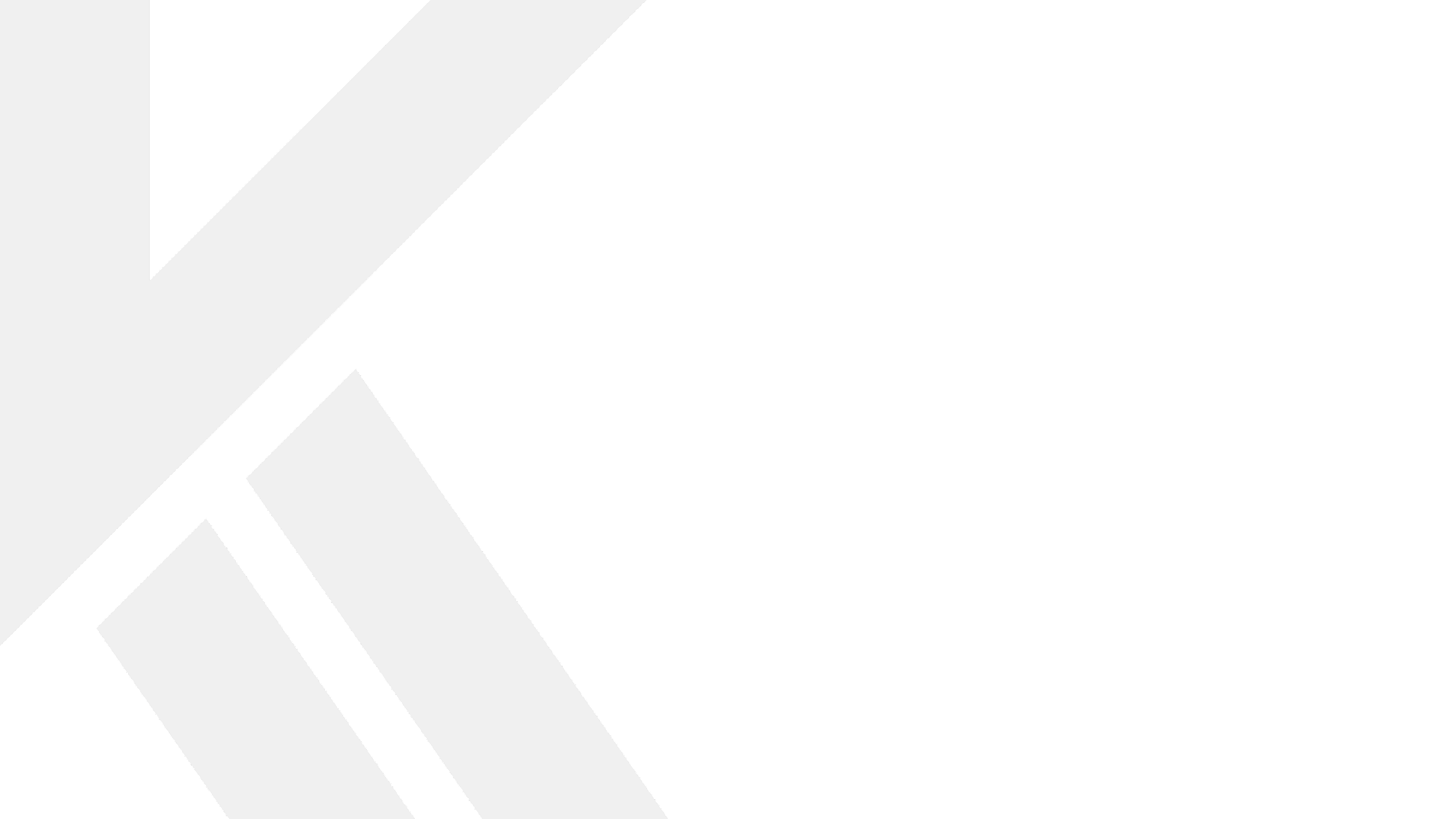 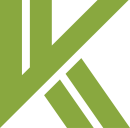 What is Corporate Social Responsibility (CSR) 
…………..in simple words
CSR is a process by which an organization thinks about and evolves its relationships with stakeholders for the common good and demonstrates its commitment in this regard by adoption of appropriate business processes and strategies. Thus, CSR is no charity or mere donations.
CSR is a way of conducting business, by which corporate entities visibly contribute to the social good. Socially responsible companies use CSR to integrate economic, environmental and social objectives with the company’s operations and growth.
CSR is a strategy undertaken by companies to not just grow profits, but to take an active and positive social role in the world around them.
“A Businesses cannot be successful when the society around them fails”
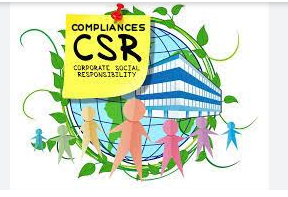 vkalra.com
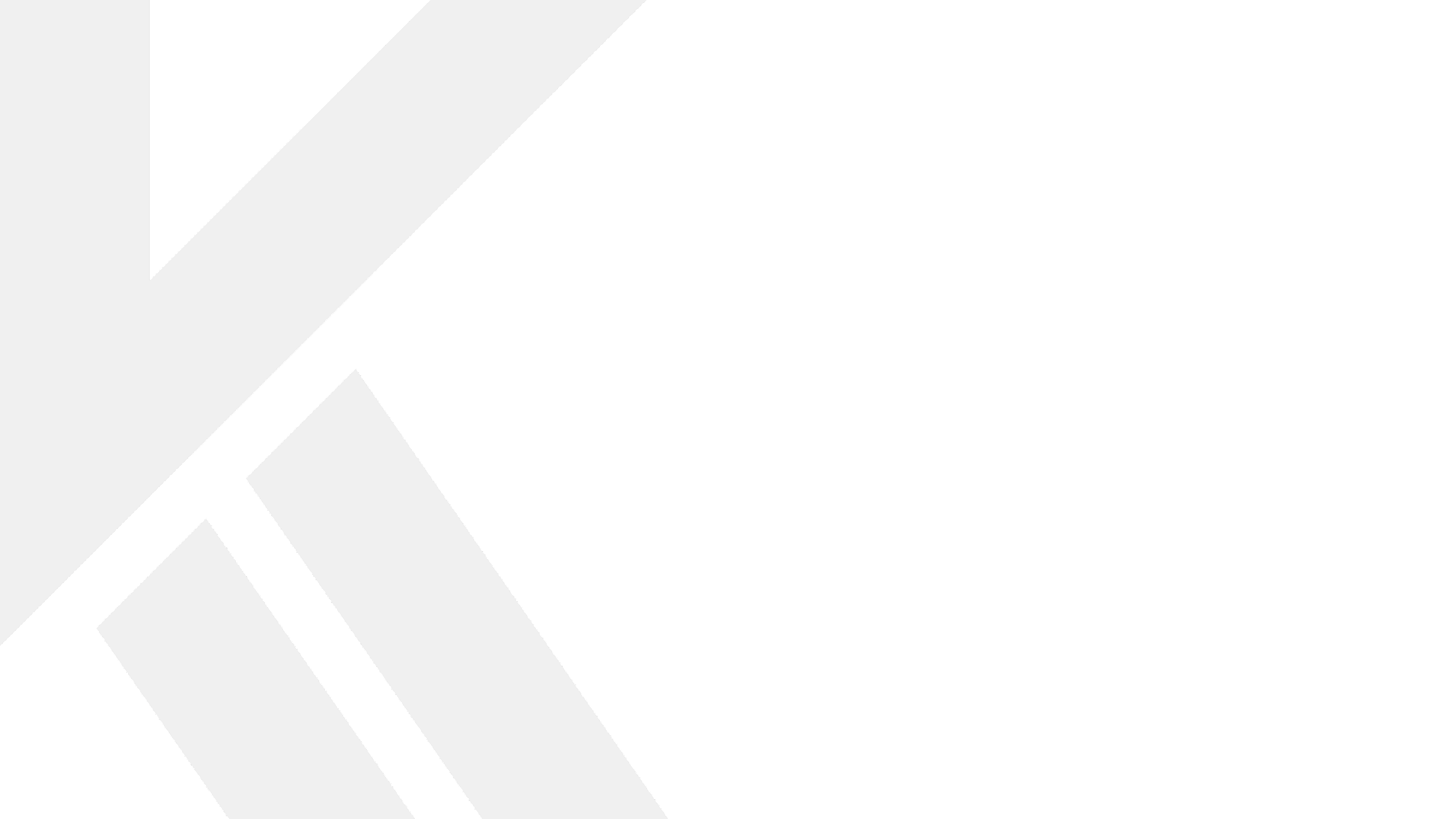 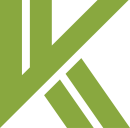 Applicability under Section 135 of Companies Act, 2013
Every company having
during the immediately preceding financial year
net worth of rupees 500 crore or more; or
turnover of rupees 1000 crore or more
net profit of rupees 5 crore or more; or
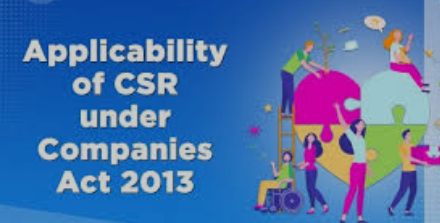 Shall constitute a CSR Committee
(not applicable if CSR expenditure does not exceed 50 lacs)
Consisting 3 or more directors
One of which should be Independent director
Spend 2% of average net profit of three immediate FY
Where a company is not required to appoint an independent director, it shall have 2 or more Directors in its CSR Committee.
vkalra.com
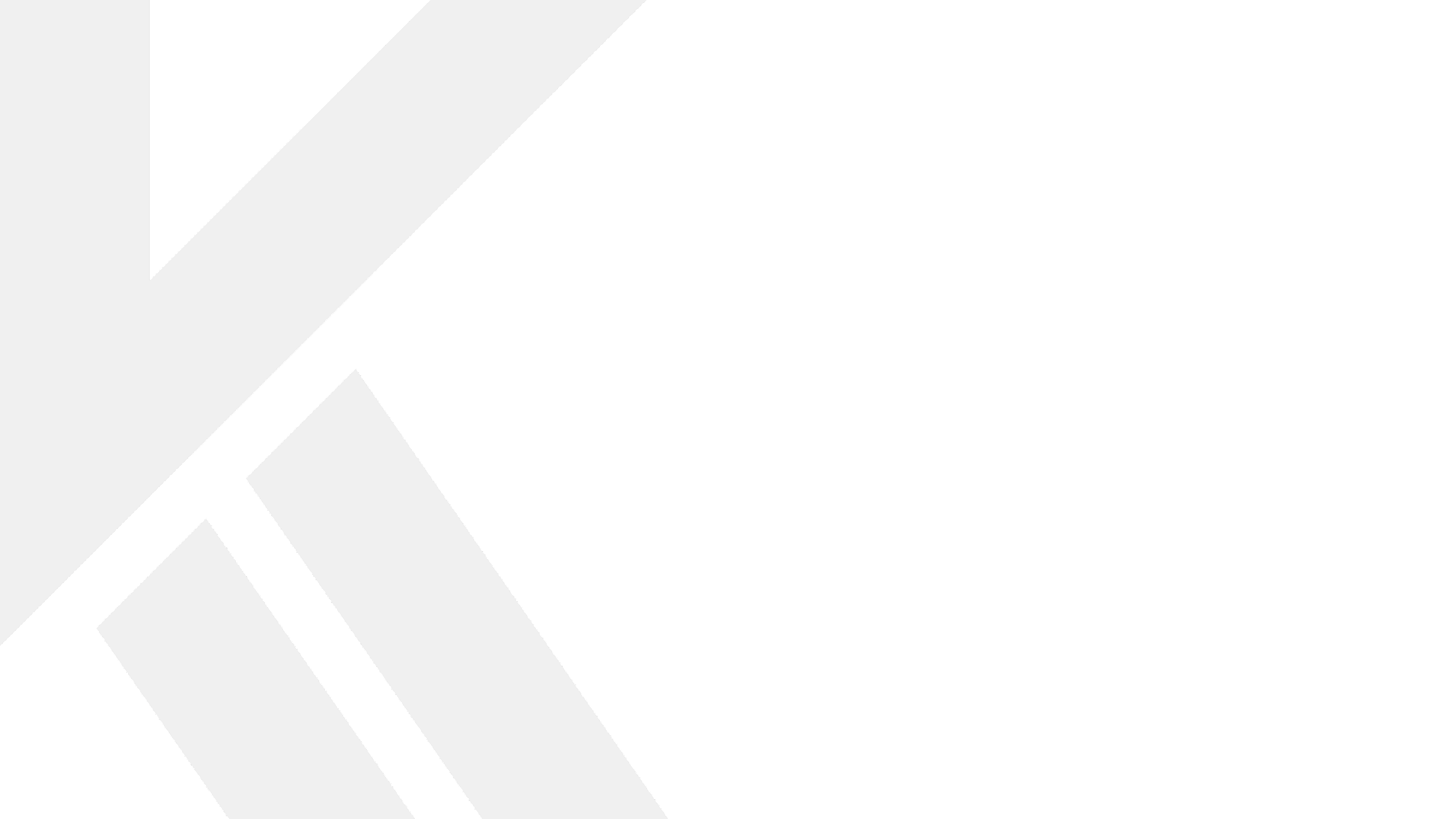 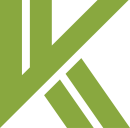 Role of CSR Committee
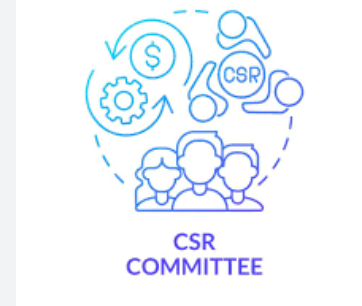 formulation of CSR policy indicating the activities to be undertaken by the company as per Schedule VII of the Companies Act, 2013
recommend the amount of expenditure to be incurred under Section 135(5) of the Companies Act, 2013
Monitoring of CSR Policy from time to time.
recommendation to the Board regarding CSR Policy and CSR projects
vkalra.com
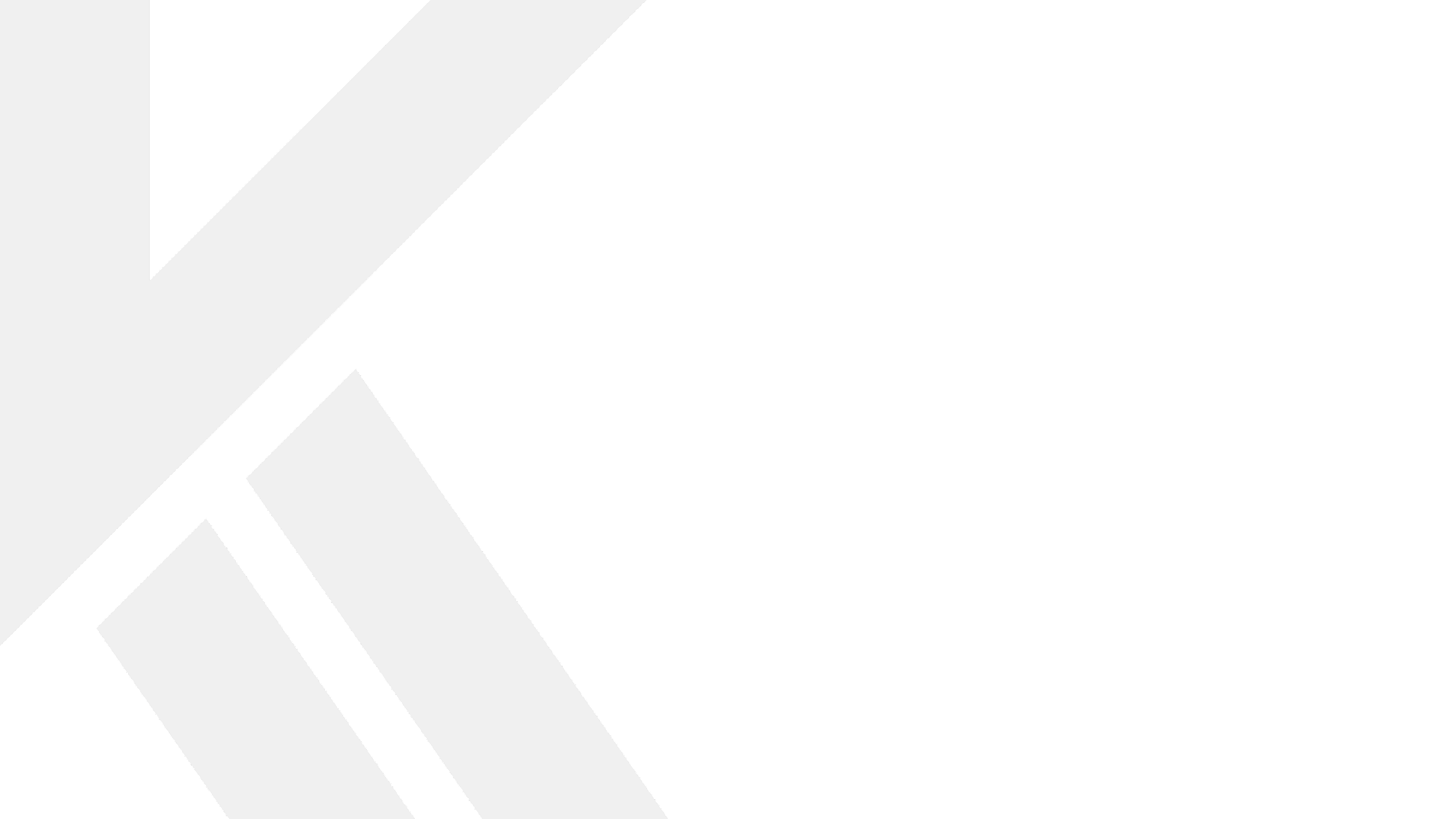 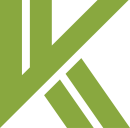 Board’s Responsibility regarding CSR
Disclosure on Website

Composition of the CSR Committee

Duly approved CSR policy 

Project approved by the Board of directors
Disclosure in BOD Report

Disclosure regarding composition of the CSR Committee

Disclosure on content of approved CSR Policy

Reason for non-utilization of CSR amount 

An annual Report on CSR
Others

Approve the CSR Policy based on recommendations made by the CSR Committee.


Approve the CSR projects
vkalra.com
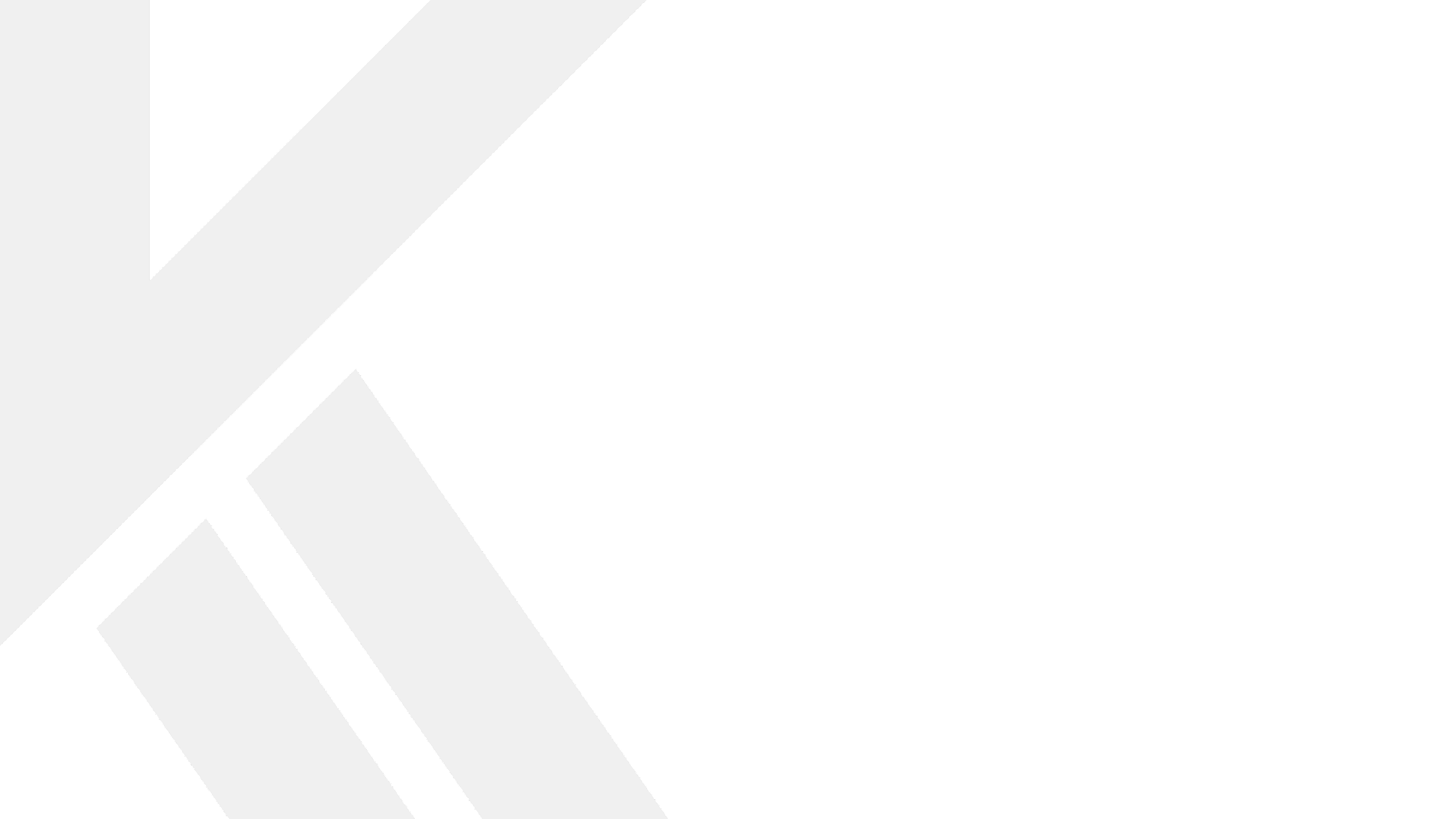 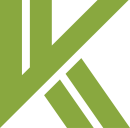 CSR EXPENDITURE
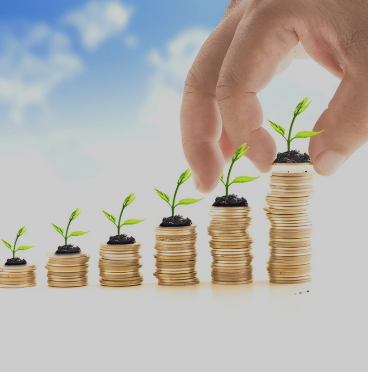 Every company, to which CSR applicable, shall spend
At least 2% of average net profits of the company made
during the 3 immediately preceding financial years
If company has not completed three FYs since its incorporation, during such immediately preceding financial years
Net profit to be calculated as per Section 198 of Companies Act, 2013
vkalra.com
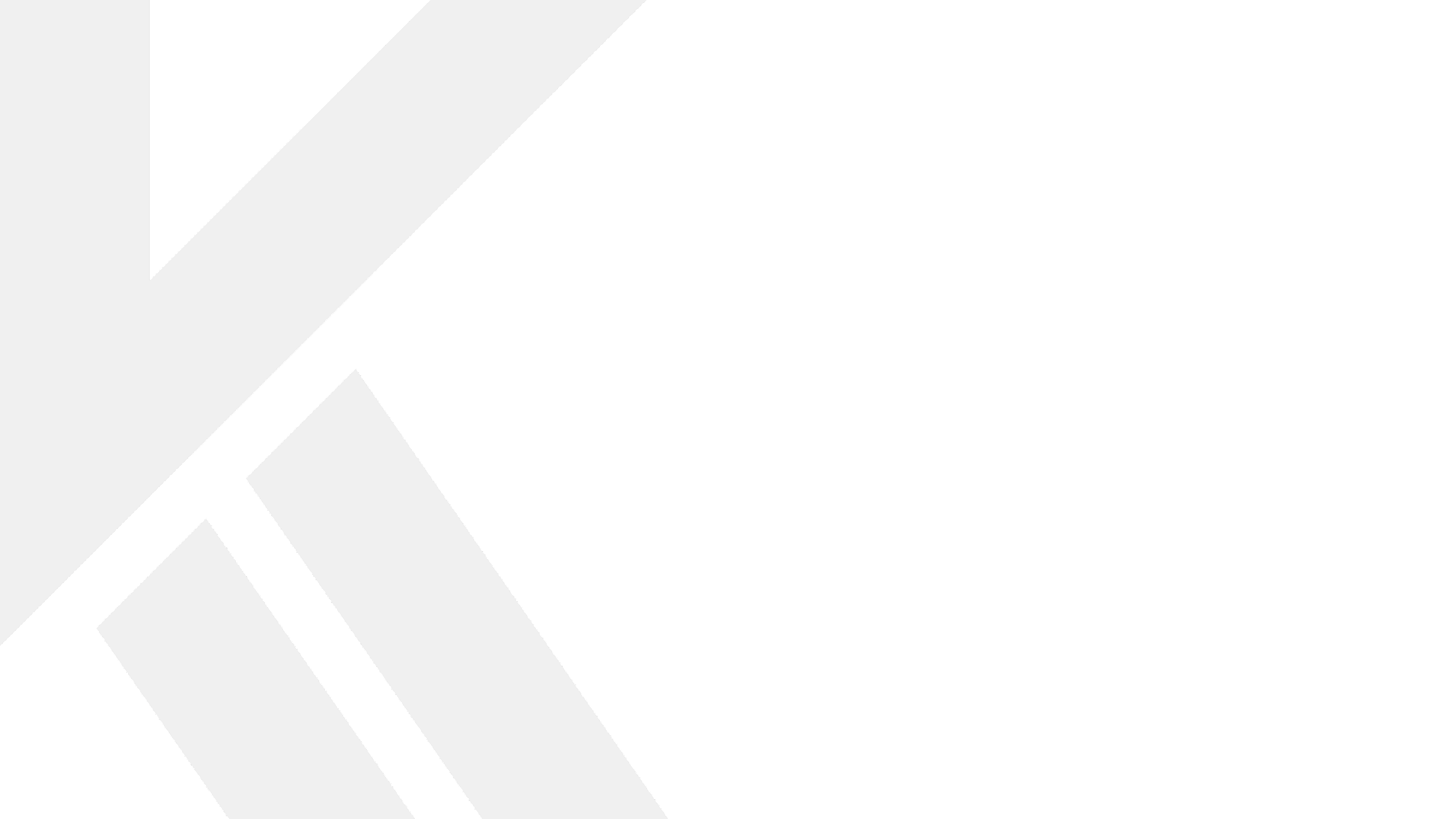 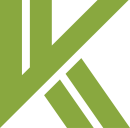 Examples on CSR Expenditure
Example 1: Company A is incorporated during FY 2018-19, and as per 
eligibility criteria the company is covered under section 135(1) for 
FY 2020-21. The CSR spending obligation under section 135(5) for 
Company A would be at least 2% of the average net profits of the 
company made during FY 2018-19 and FY 2019-20.

Example 2: Company B is incorporated during FY 2012-13, and as per 
eligibility criteria the company is covered under section 135(1) for 
FY 2020-21. The CSR spending obligation under section 135(5) for 
Company B would be at least 2% of the average net profits of the 
company made during FY 2017-18, FY 2018-19 and FY 2019-20.
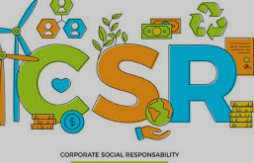 vkalra.com
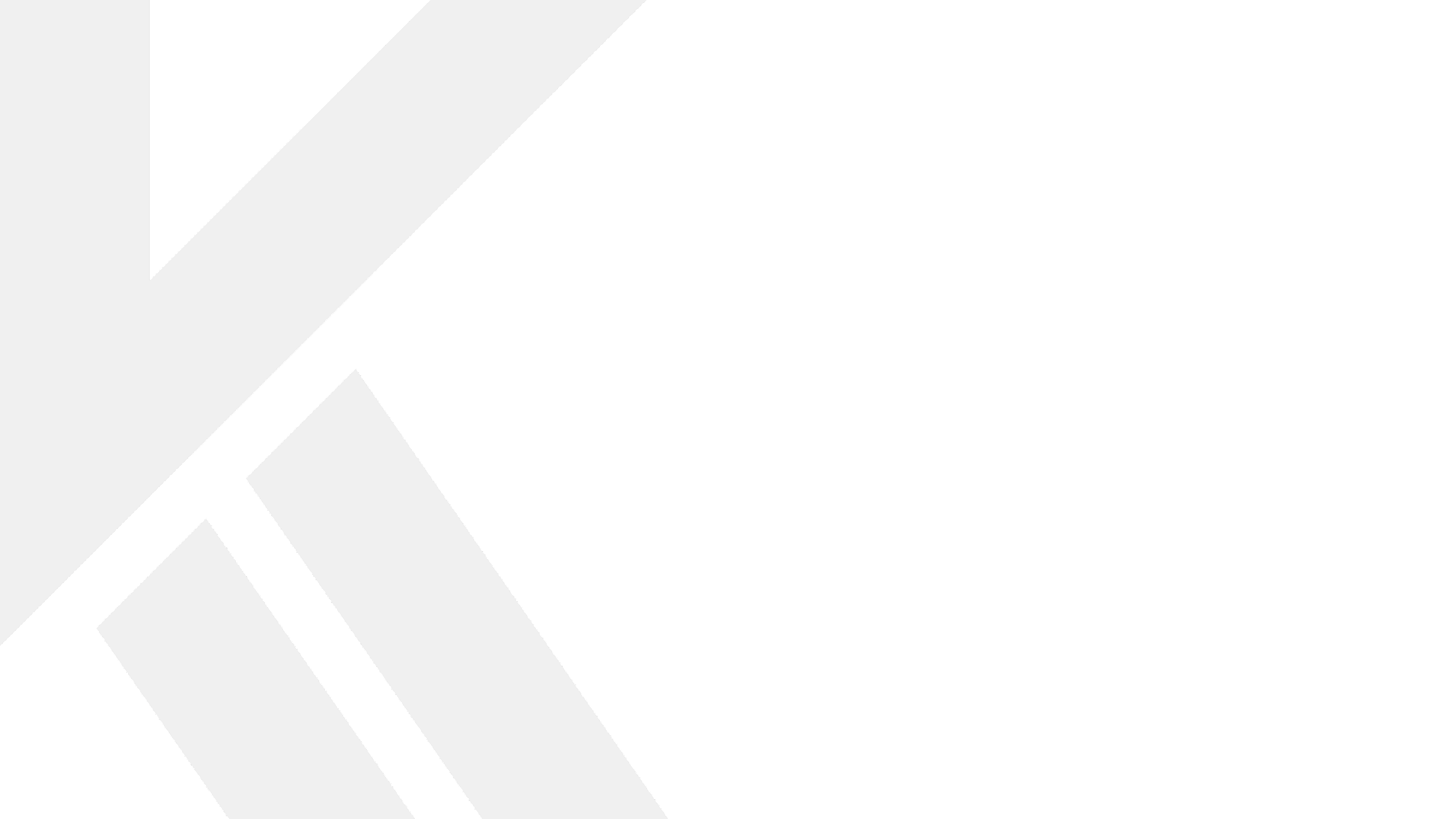 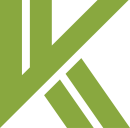 vkalra.com
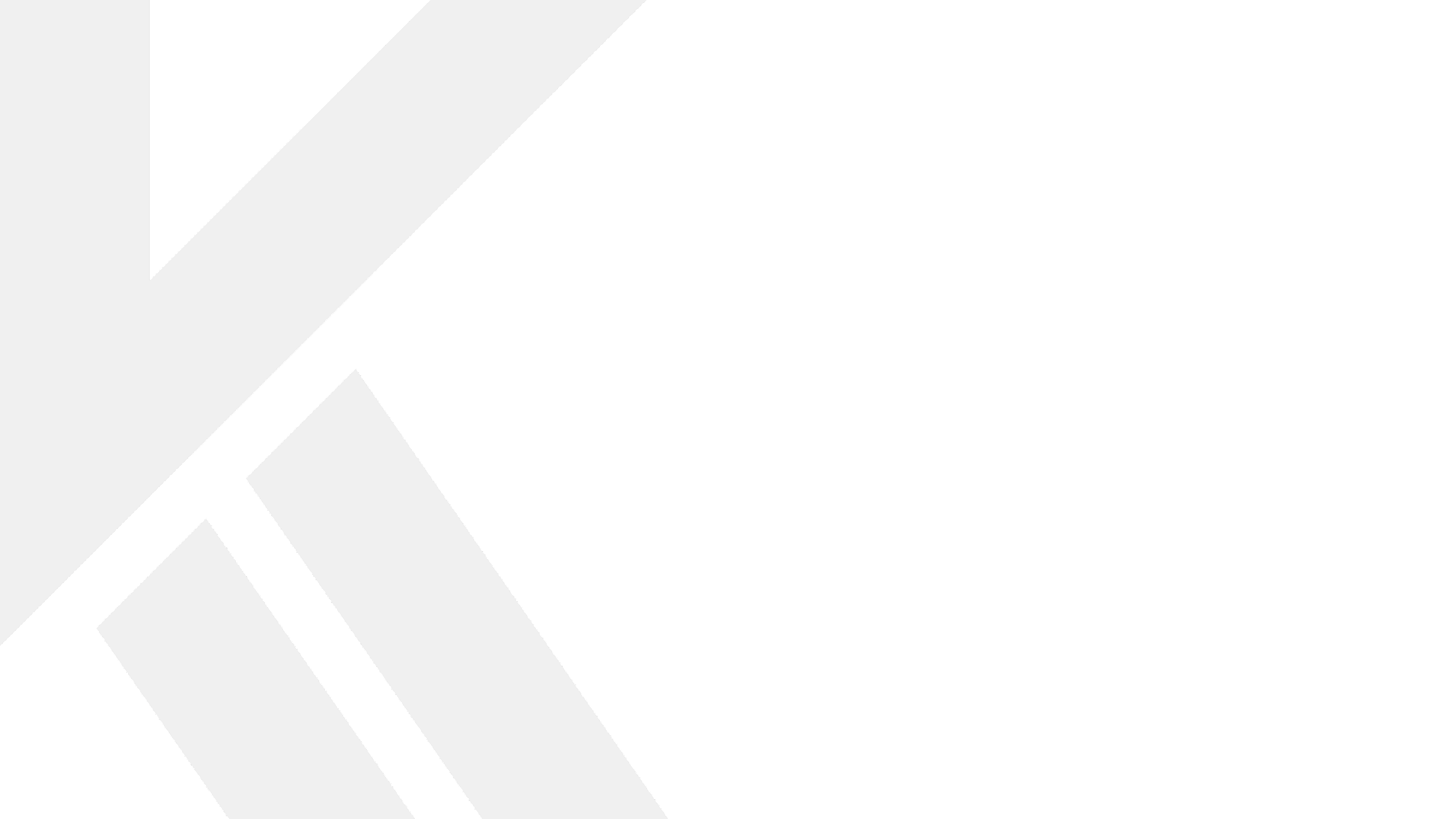 Board shall give preference to the local area and areas around it where it operates.

Administrative overheads shall not exceed 5% of total CSR expenditure of the company for the FY.
Salary and training for the employees working in the CSR division of a company, stationery cost, travelling expenses, etc. may be categorised as administrative overheads. However, salary of school-teachers or other staff, etc. for education-related CSR projects shall be covered under education project cost.

Any surplus arising out of the CSR activities shall not form part of the business profit of a company and shall be ploughed back into the same project or shall be transferred to the Unspent CSR Account and spent in pursuance of CSR policy and annual action plan of the company or transfer such surplus amount to a Fund specified in Schedule VII, within a period of 6 months of the expiry of the financial year.

Different modes of incurring CSR expenditure
CSR expenditure can be incurred in multiple modes:
‘Activities route’, which is a direct mode wherein a company undertakes the CSR projects or programmes as per Schedule VII of the Act, either by itself or by engaging implementing agencies as prescribed in Companies (CSR Policy) Rules, 2014. 
‘Contribution to funds route', which allows the contributions to various funds as specified in Schedule VII of the Act.
Contribution to incubators and R&D projects and contribution to institutes/ organisations, engaged in research and development activity, as specified under item  of Schedule VII of the Act.
Key Considerations in Accordance with Companies (CSR Policy) Rules, 2014
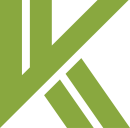 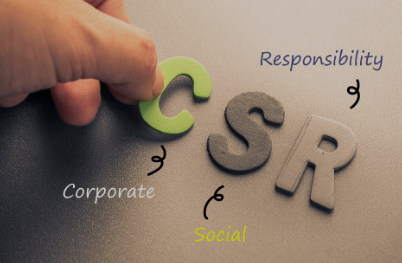 vkalra.com
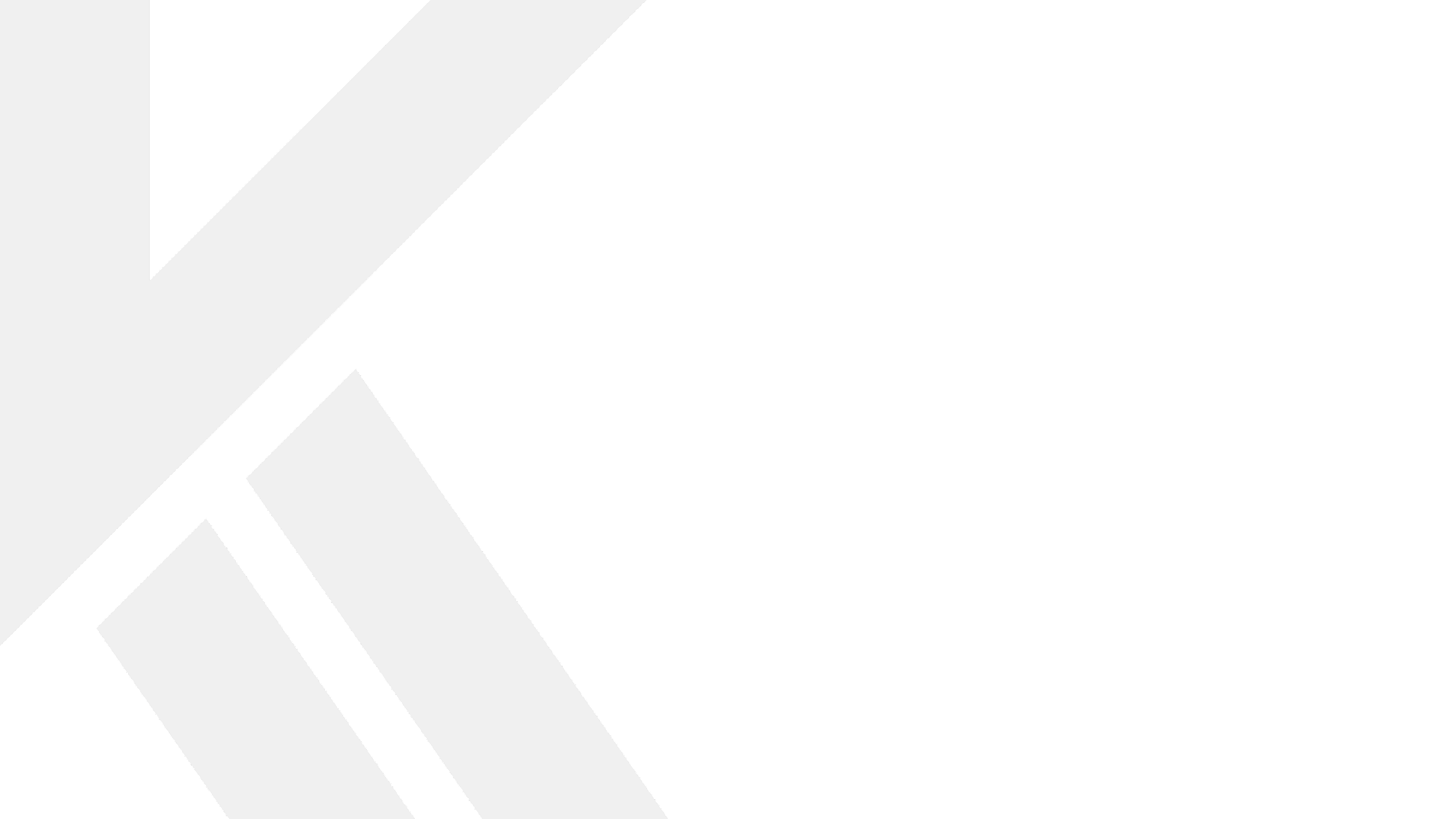 Funds specified in Schedule VII of the Act for the purpose of CSR contribution
Swachh Bharat Kosh 
Clean Ganga Fund 
Prime Minister’s National Relief Fund (PMNRF)
Prime Minister’s Citizen Assistance 
Relief in Emergency Situations Fund  (like- PM CARES Fund)
Any other fund set up by the Central Government and notified by the Ministry of Corporate Affairs, for socio-economic development and relief and welfare of the Scheduled Castes, the Scheduled Tribes, other backward classes, minorities and women

Activities not qualifying as eligible CSR activity
Following activities are specifically excluded from being considered as eligible CSR activity:
(i) Activities undertaken in pursuance of normal course of business of the company. However, exemption is provided for 3 financial 
years, till FY 2022-23, to companies engaged in R&D activities for new vaccines, drugs, and medical devices in their normal course of business, related to COVID19. This exclusion is allowed only in case the companies are engaged in R&D in collaboration with organisations as mentioned in Schedule VII and disclose the same in their Board reports.
(ii) Activities undertaken outside India, except for training of Indian sports personnel representing any State or Union Territory at national level or India at international level;
(iii) Contribution of any amount, directly or indirectly, to any political party under section 182 of the Act;
(iv) Activities benefitting employees of the company as defined in section 2(k) of the Code on Wages, 2019;
(v) Sponsorship activities for deriving marketing benefits for products/services;
(vi) Activities for fulfilling statutory obligations under any law in force in India.
Key Considerations in Accordance with Companies (CSR Policy) Rules, 2014
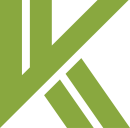 vkalra.com
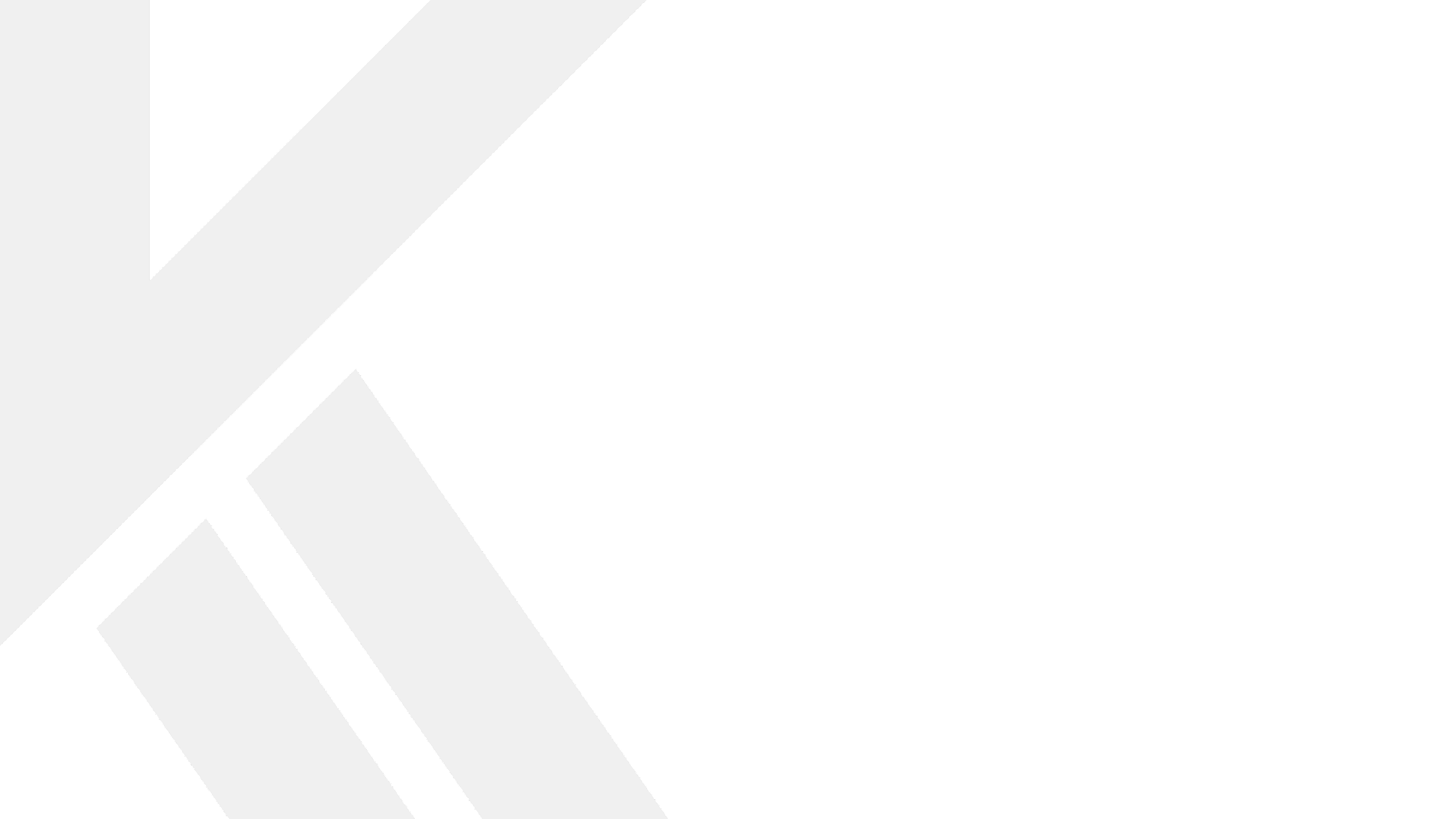 CSR expenditure of a company can be claimed as a business expenditure?
The amount spent by a company towards CSR cannot be claimed as business expenditure. Explanation 2 to section 37(1) of the Income Tax Act, 1961 which was inserted through the Finance Act, 2014 provides that any expenditure incurred by an assessee on the activities relating to CSR referred to in section 135 of the Companies Act, 2013 shall not be deemed to be an expenditure incurred by the assessee for the purposes of the business or profession.

What tax benefits can be availed under CSR?
No specific tax exemptions have been extended to CSR expenditure. The Finance Act, 2014 also clarifies that expenditure on CSR does not form part of business expenditure.

Whether contribution in kind can be monetized to be shown as CSR expenditure? 
The requirement comes from section 135(5) that states that “The Board of every company shall ensure that it spends…” Therefore, CSR contribution cannot be in kind and monetized.

Can CSR expenditure be incurred on activities beyond Schedule VII?
No, CSR expenditure cannot be incurred on activities beyond Schedule VII of the Act. The activities undertaken in pursuance of the CSR policy must be relatable to Schedule VII of the Companies Act, 2013.
Important Points to be considered
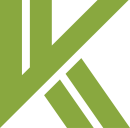 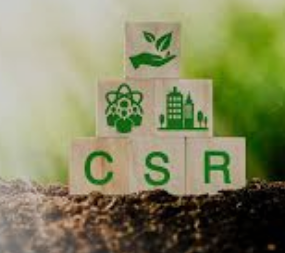 vkalra.com
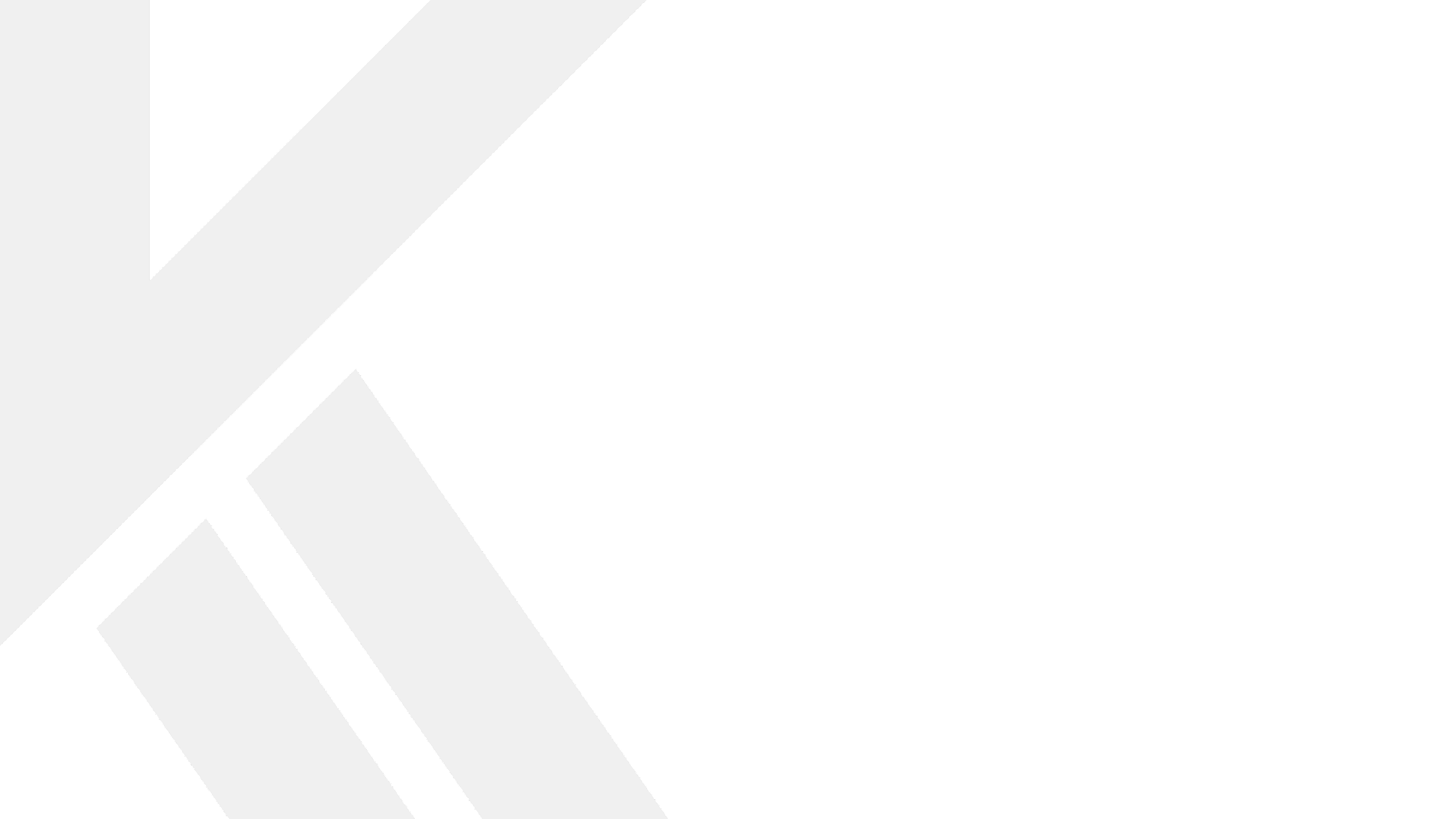 Company can carryout its CSR activities through implementing agencies (also known as “implementing agency” or “implementing entity”). 

Types of Implementing agency
Implementation can be done through any of the entities mentioned below:
section 8 company, or a registered public trust or a registered society, exempted under section 10(23C) or registered under section 12A and approved under 80 G of the Income Tax Act, 1961, established by the company, either singly or along with any other company; or
section 8 company or a registered trust or a registered society, established by the Central Government or State Government; or
any entity established under an Act of Parliament or a State legislature; or
section 8 company, or a registered public trust or a registered society, exempted under section 10(23C) or registered under section 12A and approved under 80 G of the Income Tax Act, 1961, and having an established track record of at least three years in undertaking similar activities.

Every implementing agency is required to file E-Form CSR-1 to obtain CSR Unique Identification Number (UIN). Upon allotment of CSR UIN, it can accept CSR funds from the eligible companies.
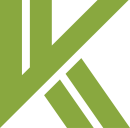 Implementing Agency
As per Companies (CSR Policy) Rules, 2014
Form for registering entities to get CSR funding from the corporates and undertake CSR activities.
CSR -1
To be filed by implementing agency
vkalra.com
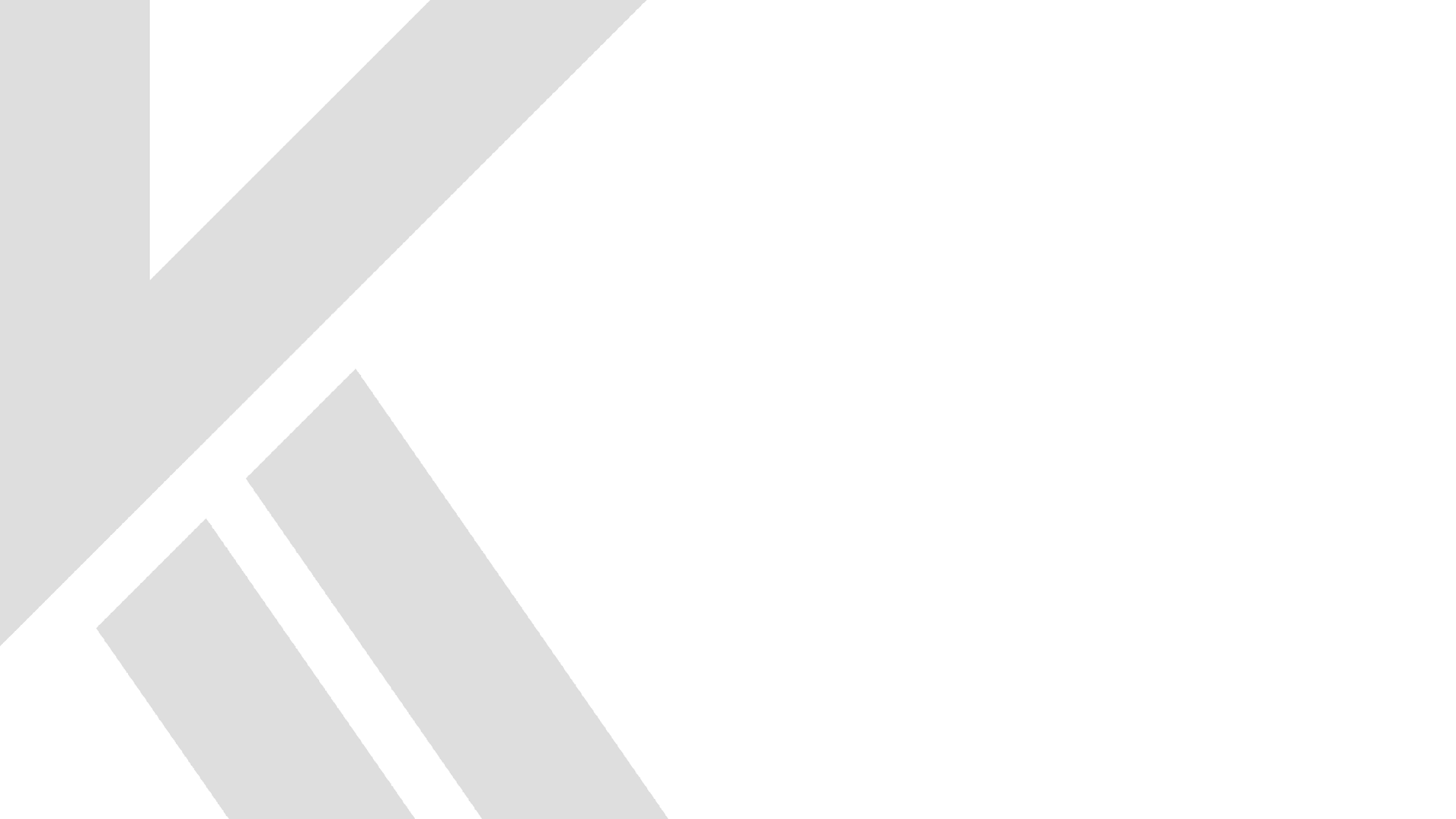 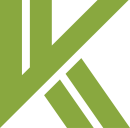 CSR Form
Filed within 30 days from the date of AGM
CSR -2
Every company covered under Section 135 of the Companies Act, 2013 shall furnish a report on CSR in E-Form CSR-2 to the Registrar
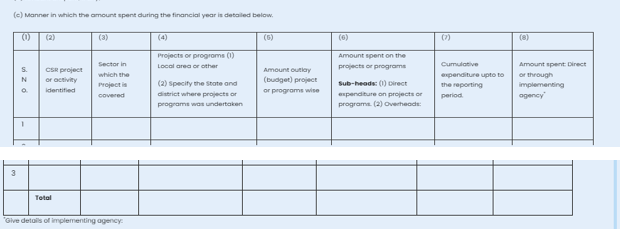 vkalra.com
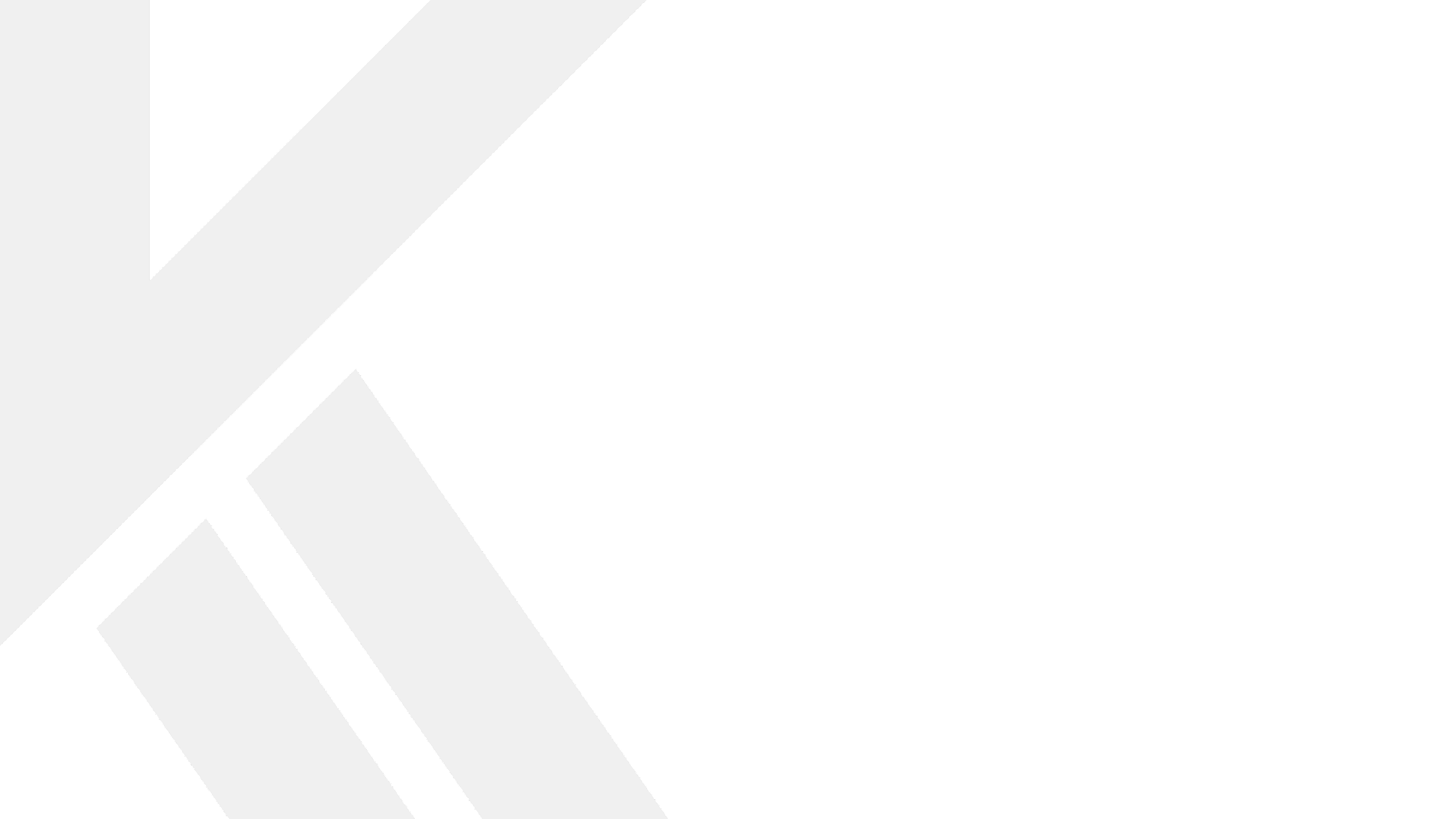 Unspent CSR expense
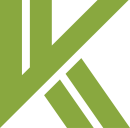 If the company fails to spend such amount, the Board shall, in its report made under section 134, specify the reasons for not spending the amount
The unspent amount will be transferred to a Fund specified in Schedule VII, within a period of 6 months of the expiry of the financial year.
If unspent amount relates to any ongoing project, undertaken by a company in persuance of its CSR Policy, shall be transferred by the company within a period of 30 days from the end of the financial year to a special account to be opened by the company in that behalf for that financial year in any scheduled bank to be called the Unspent CSR Account, and such amount shall be spent by the company within a period of 3 financial years from the date of such transfer, failing which, the company shall transfer the same to a Fund specified in Schedule VII, within a period of 30 days from the date of completion of the third financial year.



company spends an amount in excess of 2%, such excess amount may be set off 
     against the requirement to spend in immediate succeeding 3 financial years subject
     to the conditions that -
  (i) excess amount available for set off shall not include the surplus arising out of the
       CSR activities, if any.
  (ii)Board of the company shall pass a resolution to that effect.
In case any excess amount is left for set off even after 3 financial years, it will lapse 
     at the end of the said period.
Excess CSR Spent
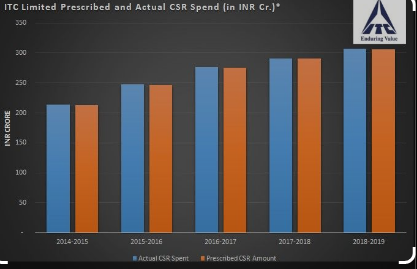 vkalra.com
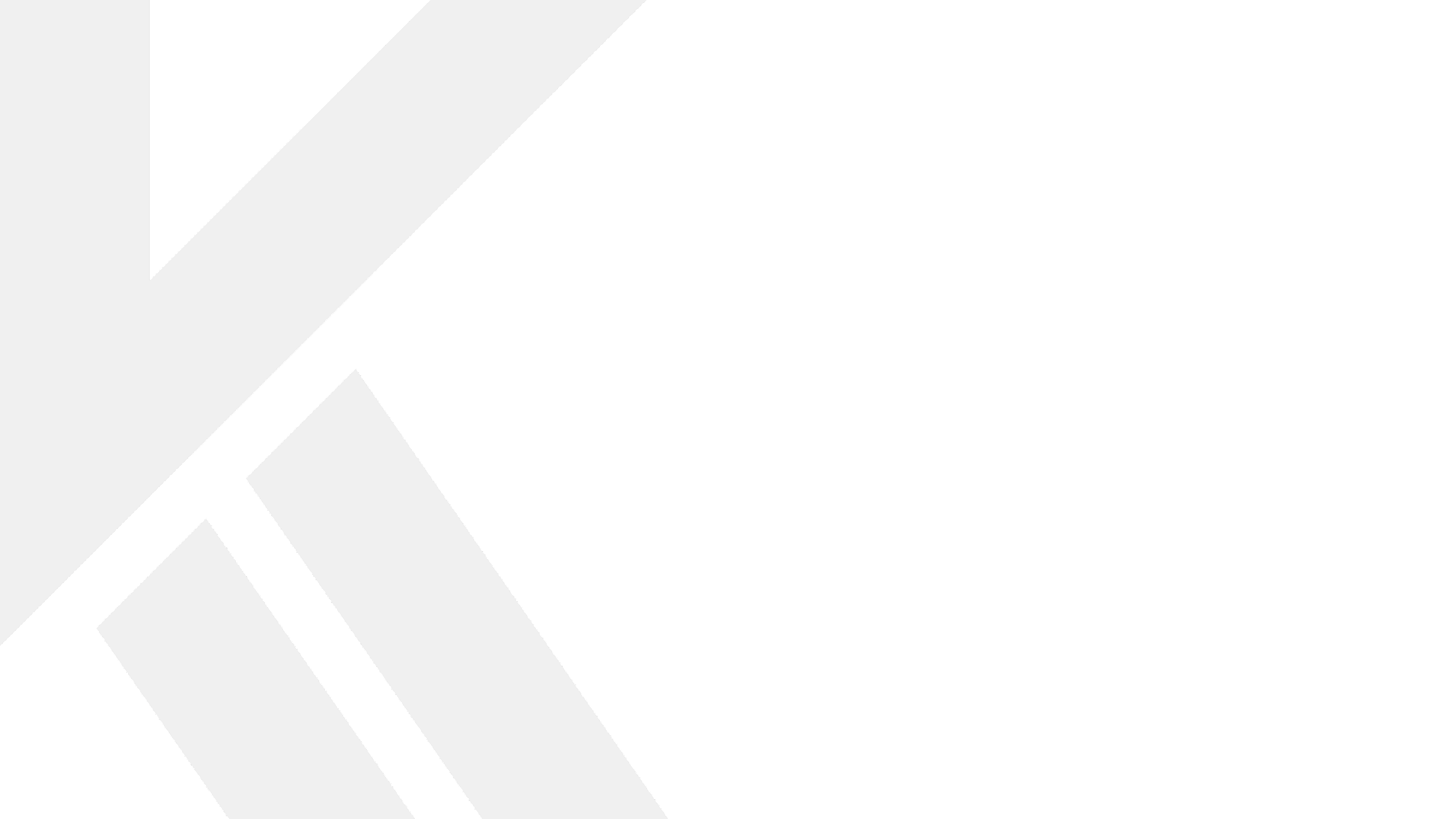 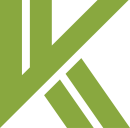 CSR Penalty
every officer of the company who is in default shall be liable to a penalty of
If a company is in default in complying with the provisions in relation to CSR expense, the company shall be liable to a penalty of
twice the amount required to be transferred by the company to the Fund specified in Schedule VII or the Unspent CSR Account, or
1 crore rupees
1/10 of the amount required to be transferred by the company to such Fund specified in Schedule VII, or the Unspent CSR Account, or
2 lakh rupees
whichever is less
whichever is less
vkalra.com
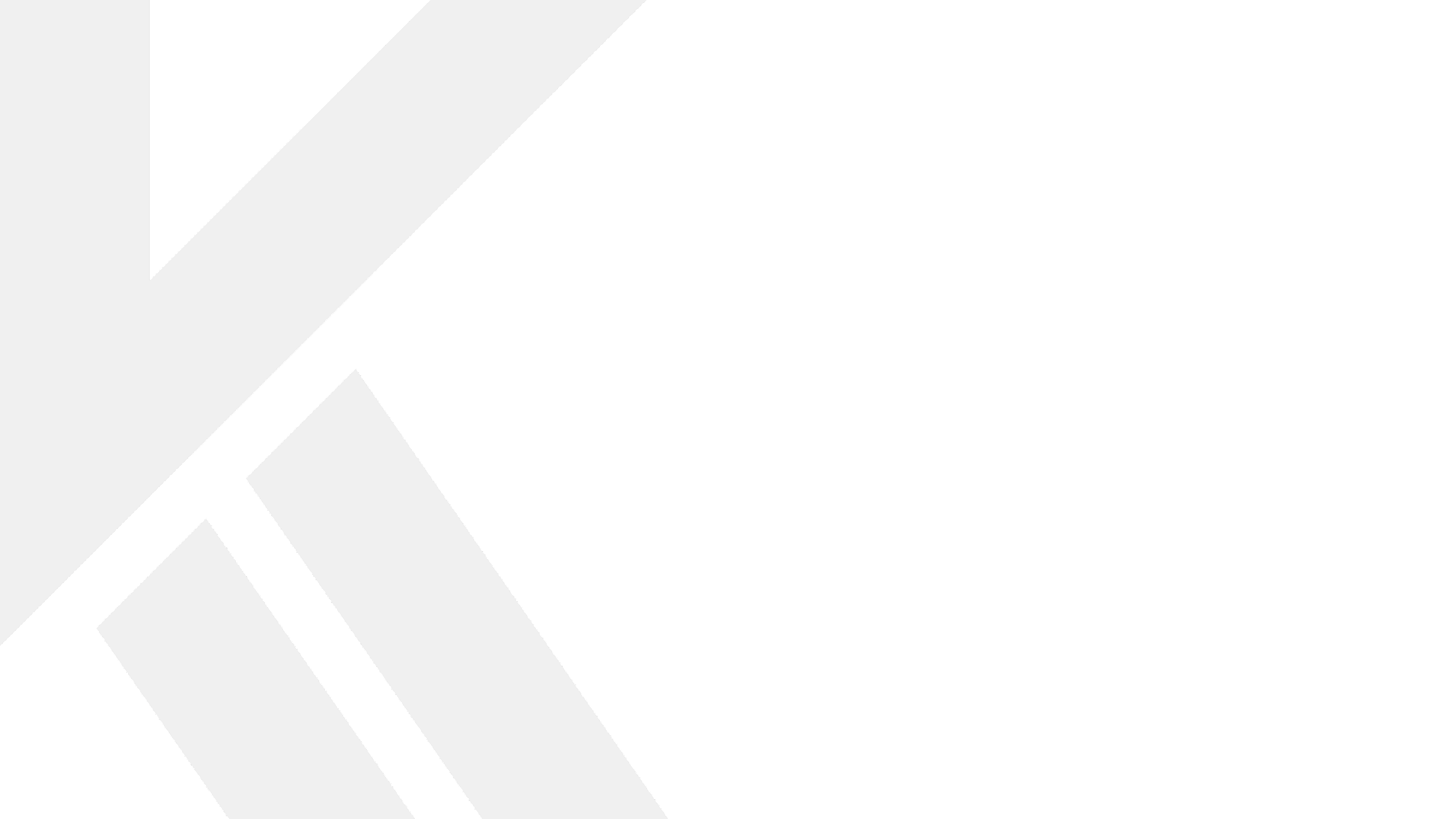 Penal Impact of Non-compliance

ROC has issued various notices regarding violation of Section 135 of Companies Act, 2013. Some cases are briefly mentioned here-
ROC adjudication order in the matter of “TOYOTA TSUSHO SYSTEMS INDIA PRIVATE LIMITED”
The company failed to deposit unspent amount in a fund specified under Schedule VII within 6 months from the end of relevant FY. However, the company deposited the unspent amount in “PM relief Fund” with a delay of 80 days. The company has filed an application for the adjudication for violation of CSR Provisions. The contravention to the provision was proved hence ROC imposed penalty on the company of 22,23,742 (twice the CSR obligation) and its directors of 1,11,187 (1/10th of CSR Obligation).

ROC adjudication order in matter of “SRI VELAYUDHASWAMY SPINNING MILLS PRIVATE LIMITED”
The company became eligible for CSR spending however it failed to do so as it was in the process of identifying the project, same fact was also disclosed in Board’s report. Subsequently, company spent the required CSR expenditure however disclosure regarding spending and project details were not given in prescribed tabular format. ROC issued show cause notice to the company and its officers in default and initiated adjudication proceedings. Considering the fact that company has spent fully and disclosed CSR details in plain manner not in prescribed tabular form, ROC did not imposed penalty under Section 135 rather under section 450 of Companies Act, 2013. Hence ROC imposed a penalty of Rs. 10,000 on both the company and officers in default.
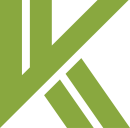 vkalra.com
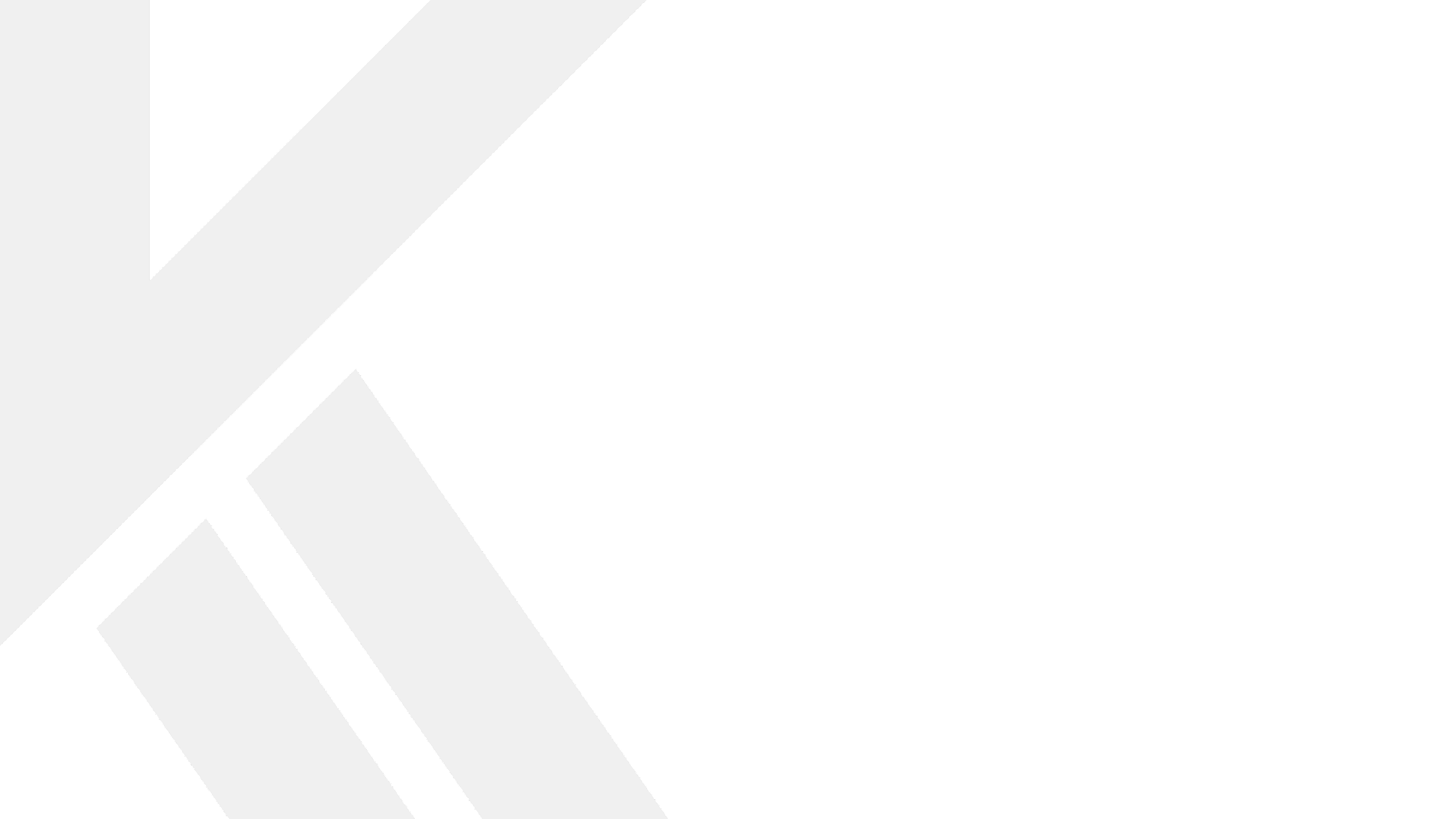 Dematerialisation of Securities (Private Company)
(Rule 9B of Companies (Prospectus and Allotment of Securities) Rules, 2014)

The Ministry of Corporate Affairs, Government of India through a notification dated 27th October 2023 has made it mandatory for private limited companies to facilitate conversion of all their existing securities in dematerialized form by 30th September 2024 and issue their securities in dematerialized form after the date when it is required to comply with the rule.

What is dematerialization of securities ?
The conversion of physical securities into an electronic format 
which is maintained by the dedicated depositories authorized by 
the Government of India is called Dematerialization of securities.
In this context, securities include any kind of shares, scrips, stocks,
bonds, debentures, debenture stock or other marketable securities
 of a similar nature.
Applicability/Exception
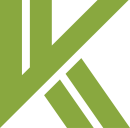 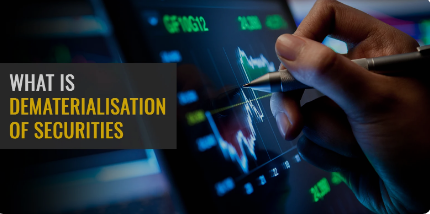 All the private limited companies incorporated in India
Exception: small Company
vkalra.com
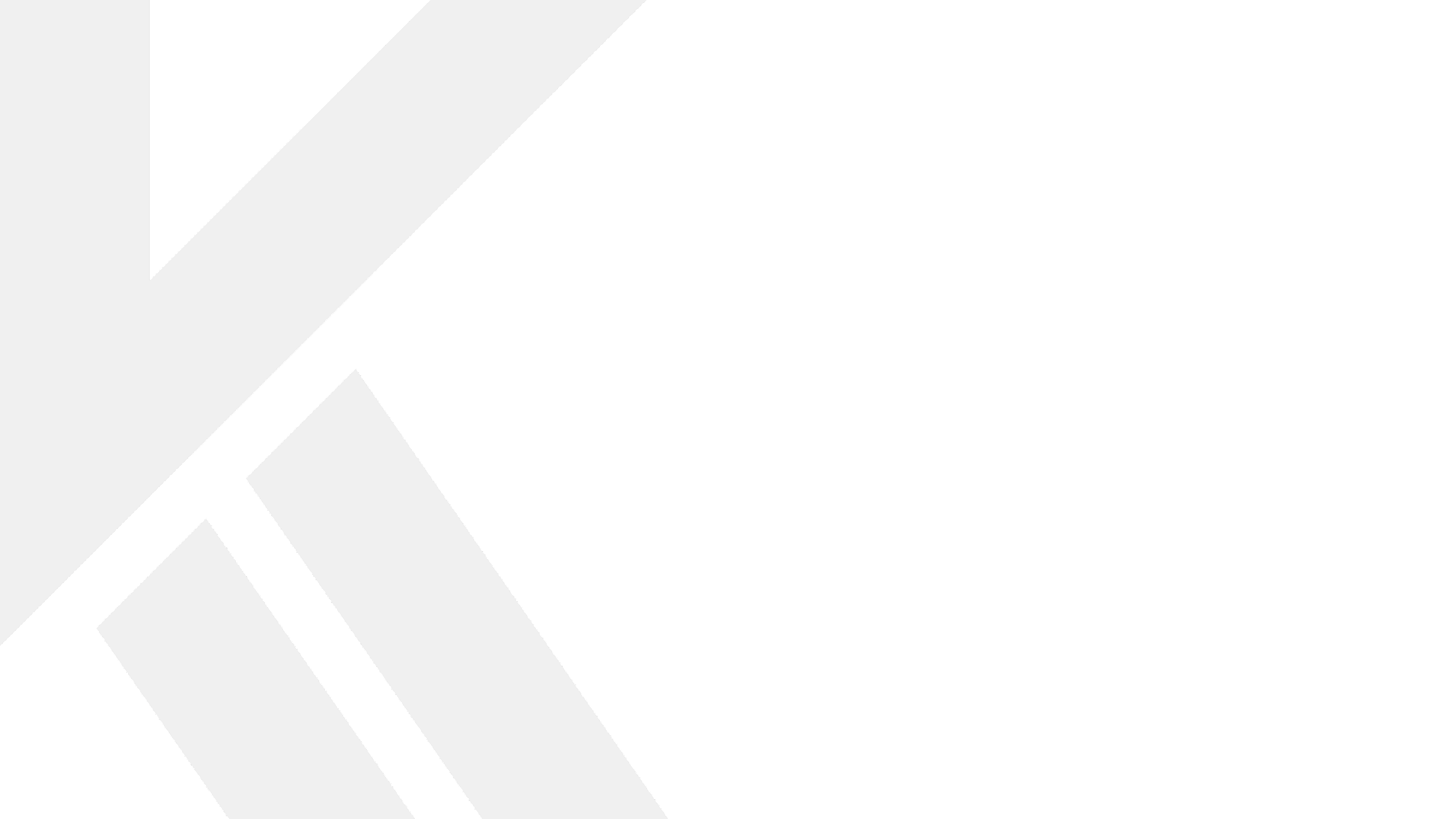 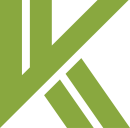 Small Company Section 2(85) of the Companies Act, 2013
Company, other than a public company having
Nothing shall apply to
Holding company or a subsidiary company; or
Company registered under section 8; or
Company or body corporate governed by any special Act;
Paid-up share capital of which does not exceed 4 crore rupees; and
Turnover of as per profit and loss account does not exceed 40 crore rupees
As per the immediately preceding financial year
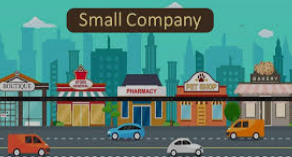 vkalra.com
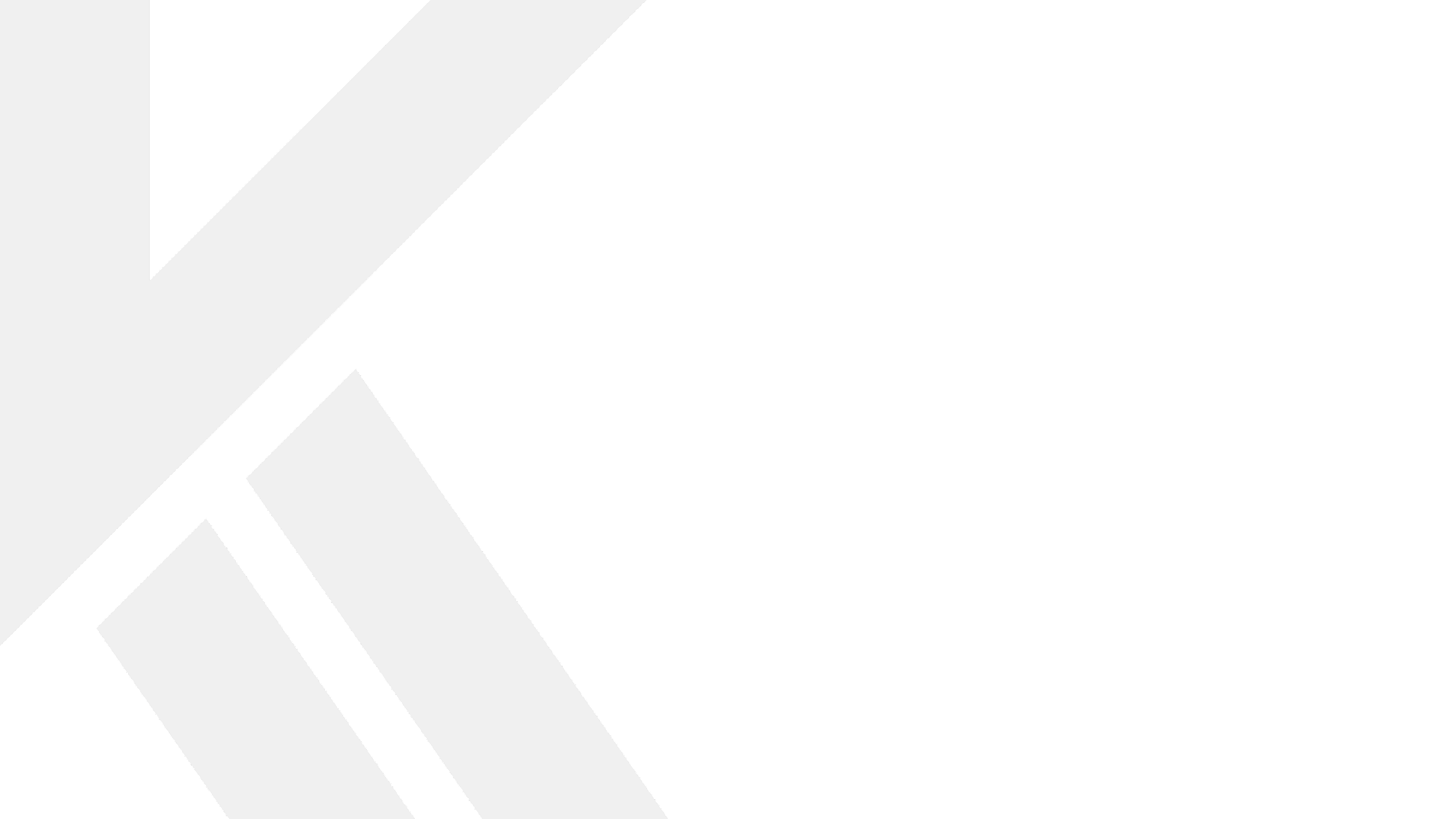 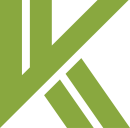 What needs to be done?
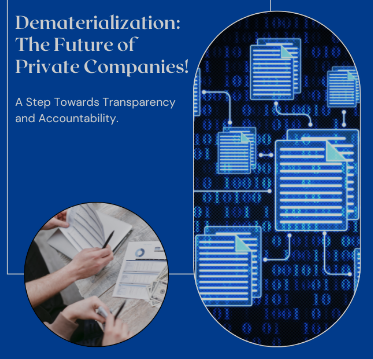 Every private company, other than a small company shall
within 18 months of closure of financial year ending 2023
facilitate dematerialisation of all its securities
issue the securities only in dematerialised form
vkalra.com
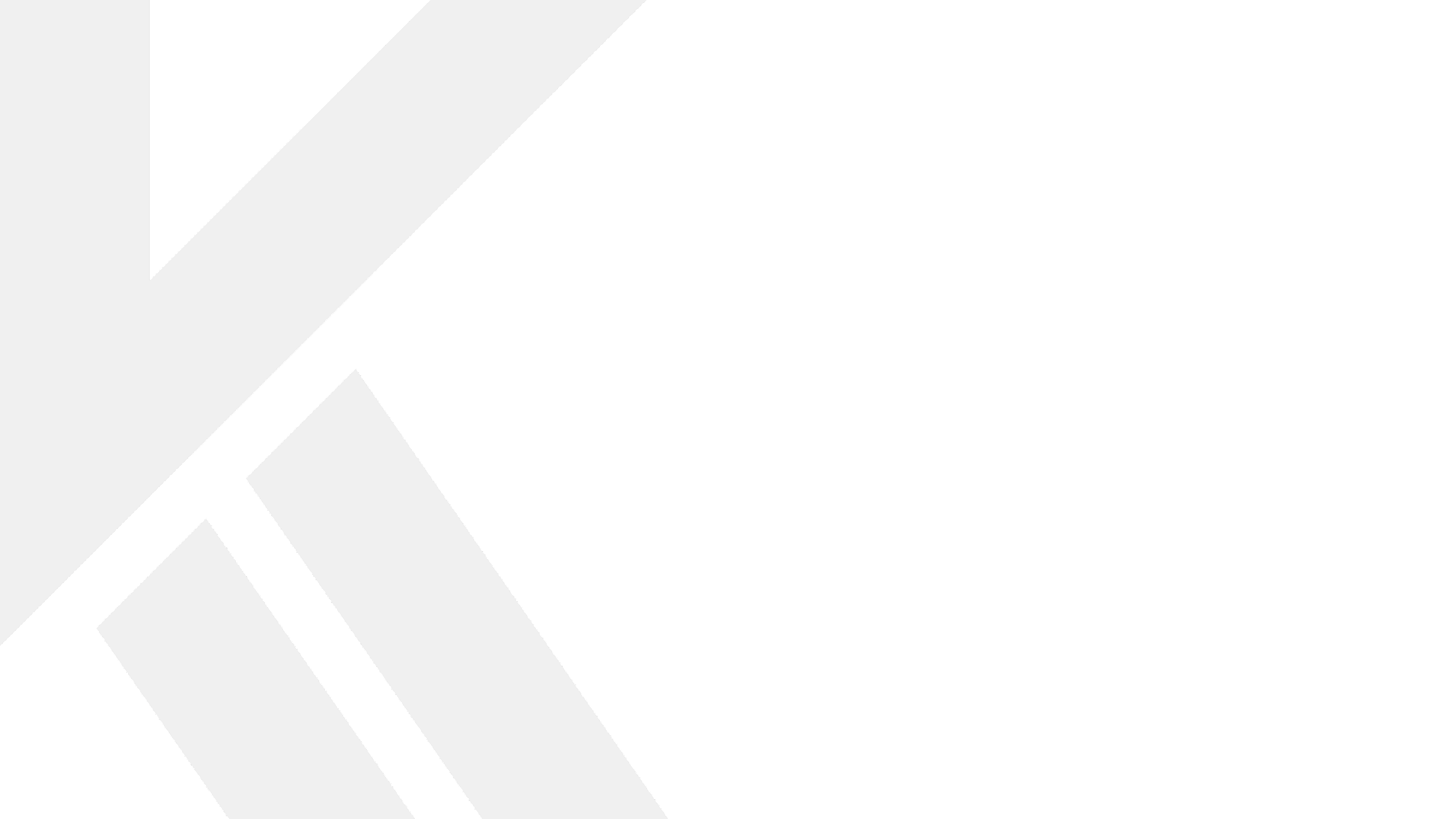 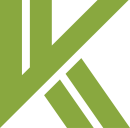 Process of Dematerialisationion
Open a DEMAT account with DP
Obtain an International Securities Identification Numbering system (ISIN)
Fill in a DRF (Demat Request Form)with the depository participant (DP)
DP intimates to the Depository regarding the request through the system
DP submits the certificates to the registrar of the Issuer Company
Registrar confirms the dematerialisation request from depository
After dematerialising the certificates, Registrar updates accounts and informs depository regarding completion of dematerialisation
Depository updates its accounts and informs the DP
DP updates the demat account of the investor
vkalra.com
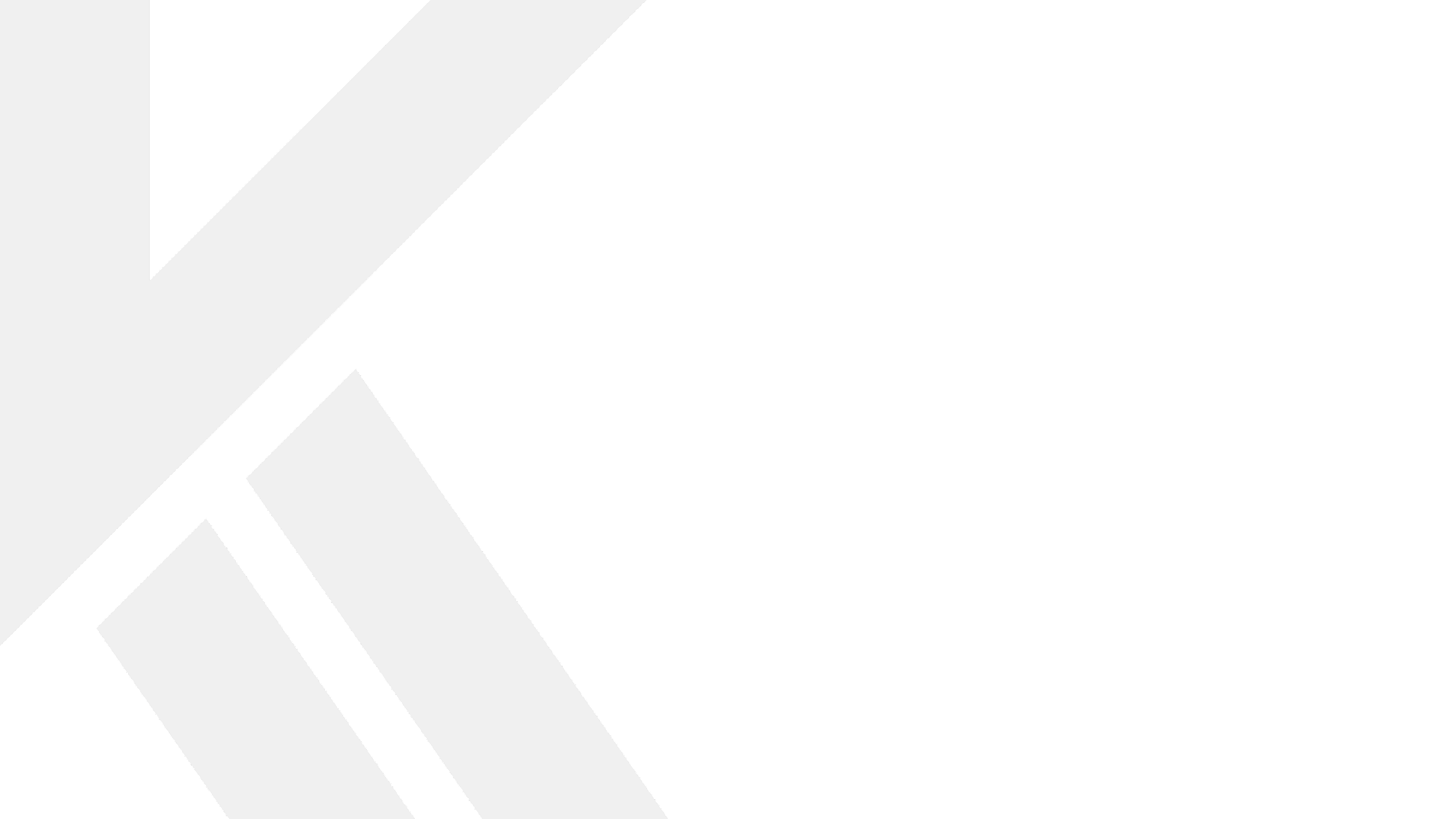 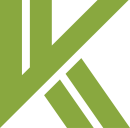 Consequences of Non-Compliance with Dematerialisation Rules
security holder will not be able to transfer or subscribe for any type of security
company will not be able to issue/allot any type of securities
Penalties on company and every officer in default
Company

Rupees 10,000 
Rupees 1,000 for each day violation continues. 
Maximum limit is INR 200,000
Every officer of the company who is in default 

INR 10,000 
 INR 1,000 for each day violation continues. 
Maximum limit is INR 50,000
vkalra.com
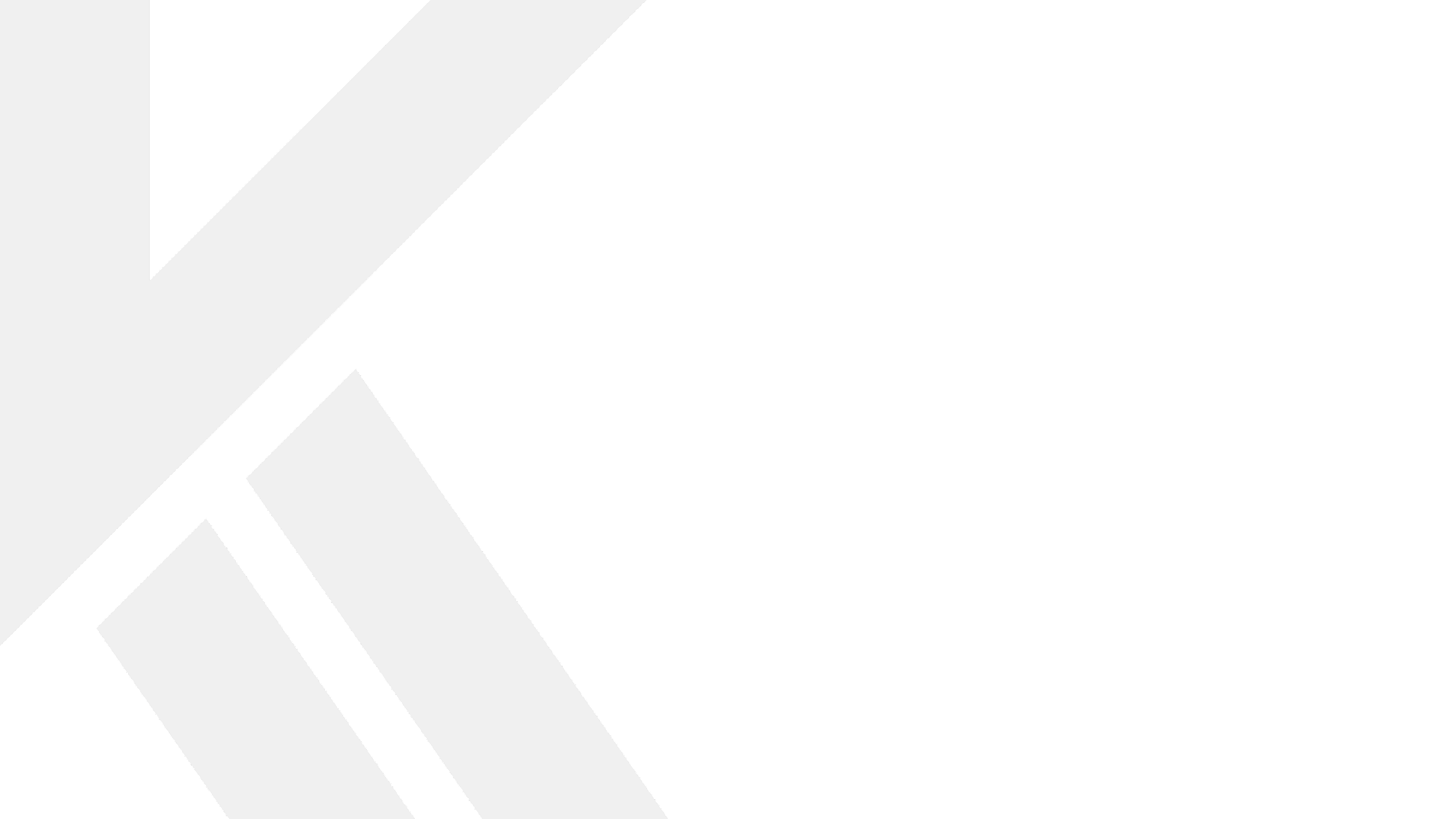 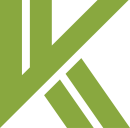 Filling – MSME-1

The Ministry of Corporate Affairs (MCA) issued a notification on 22 January 2019, only specified companies which are having payments pending to any micro or small enterprises for more than 45 days from the date of acceptance or the date of deemed acceptance of the goods or services under section 9 of the Micro, Small and Medium Enterprises Development Act, 2006 (27 of 2006) shall furnish the information in MSME Form-1.

Due Date for Filing Form MSME-1





Format for reporting
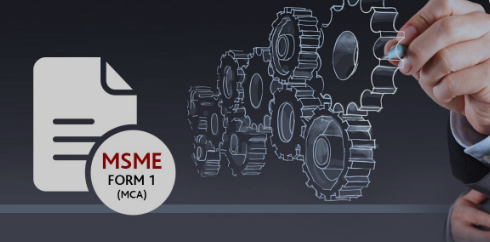 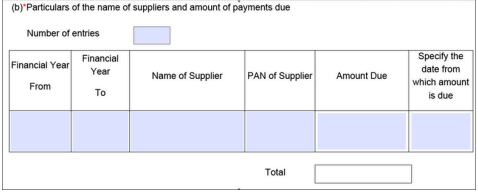 vkalra.com
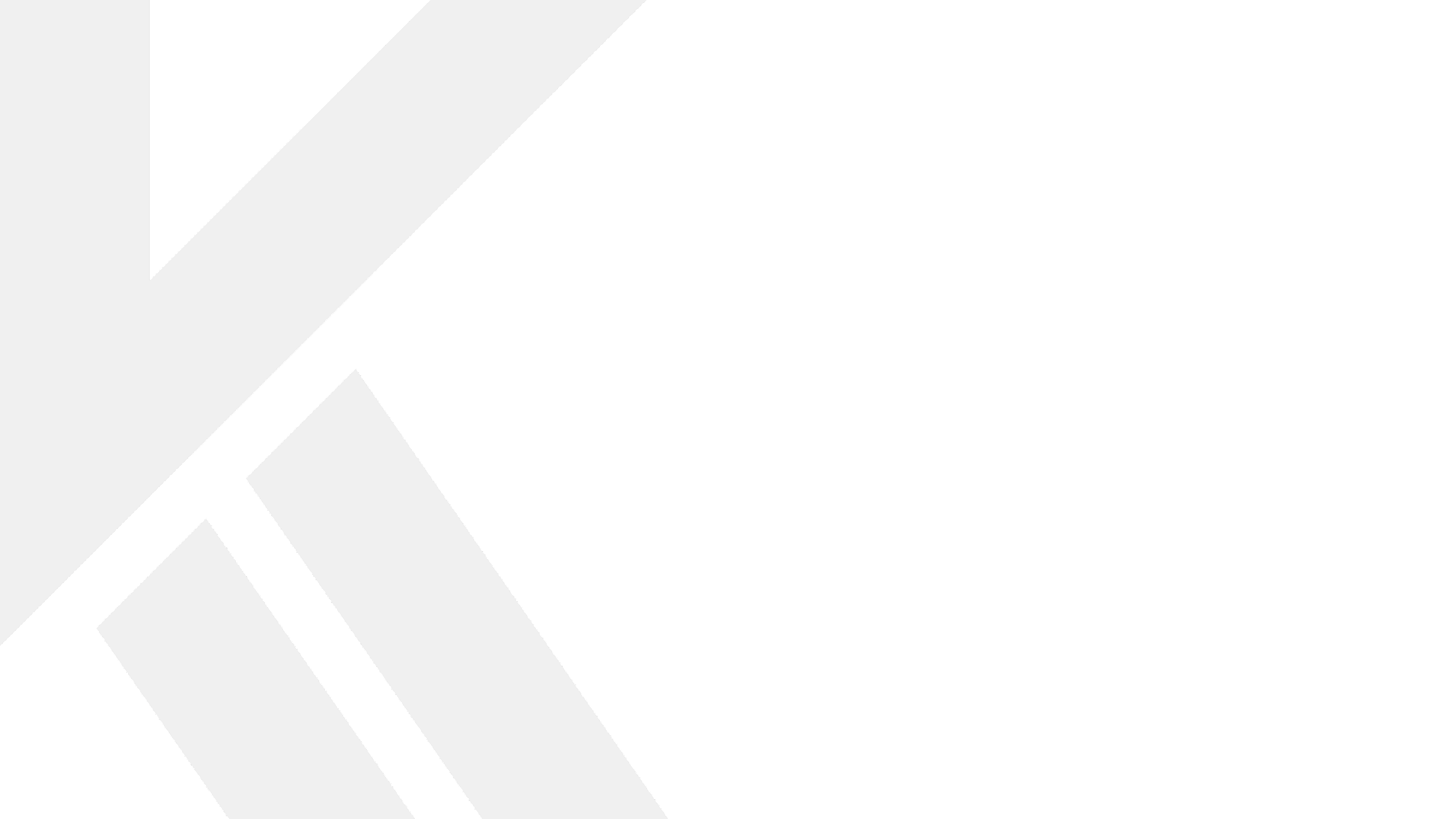 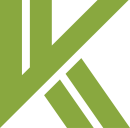 New Format of reporting

The Ministry of Corporate Affairs (MCA) issued another notification on 15th July 2024, A new format has been issued.
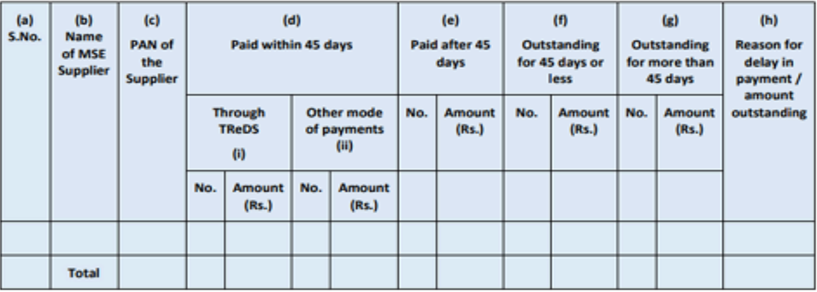 vkalra.com
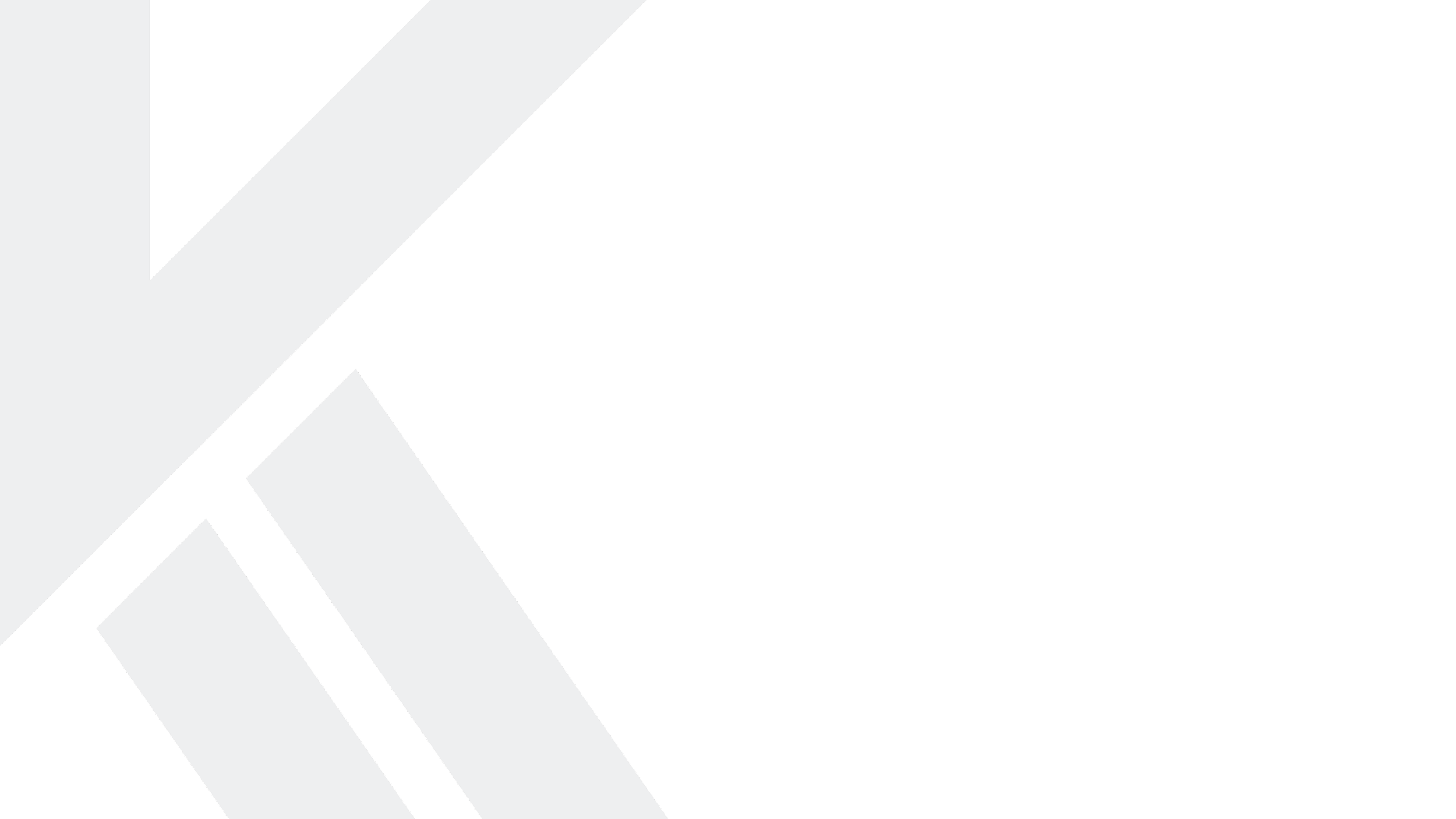 TReDS

What is TReDS (Trade Receivable and Discounting System)
An online platform set up to facilitate MSMEs to unlock working capital by converting their receivables into cash. TReDS gives capital access to the credit-starved small businesses in India.

WHY TREDS?
Unified platform for sellers, buyers, and financiers
Complete paperless process
Easy and quick access to all the funds
End-to-end digital platform and payments
Competitive discount rates through an auction mechanism
Seamless data flow between participants and the platform
Standardized and regulated practices

WHO CAN REGISTER ON TREDS?
MSMEs registered in India.
Corporates and PSUs.
Financial Institutions, such as banks and NBFCs.
Businesses with valid GST registration and PAN numbers.
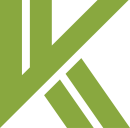 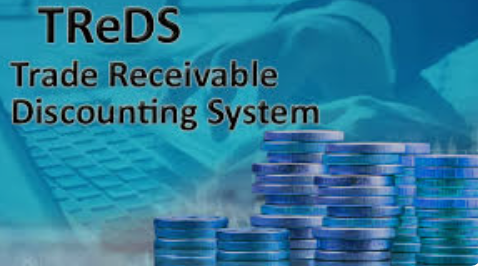 vkalra.com
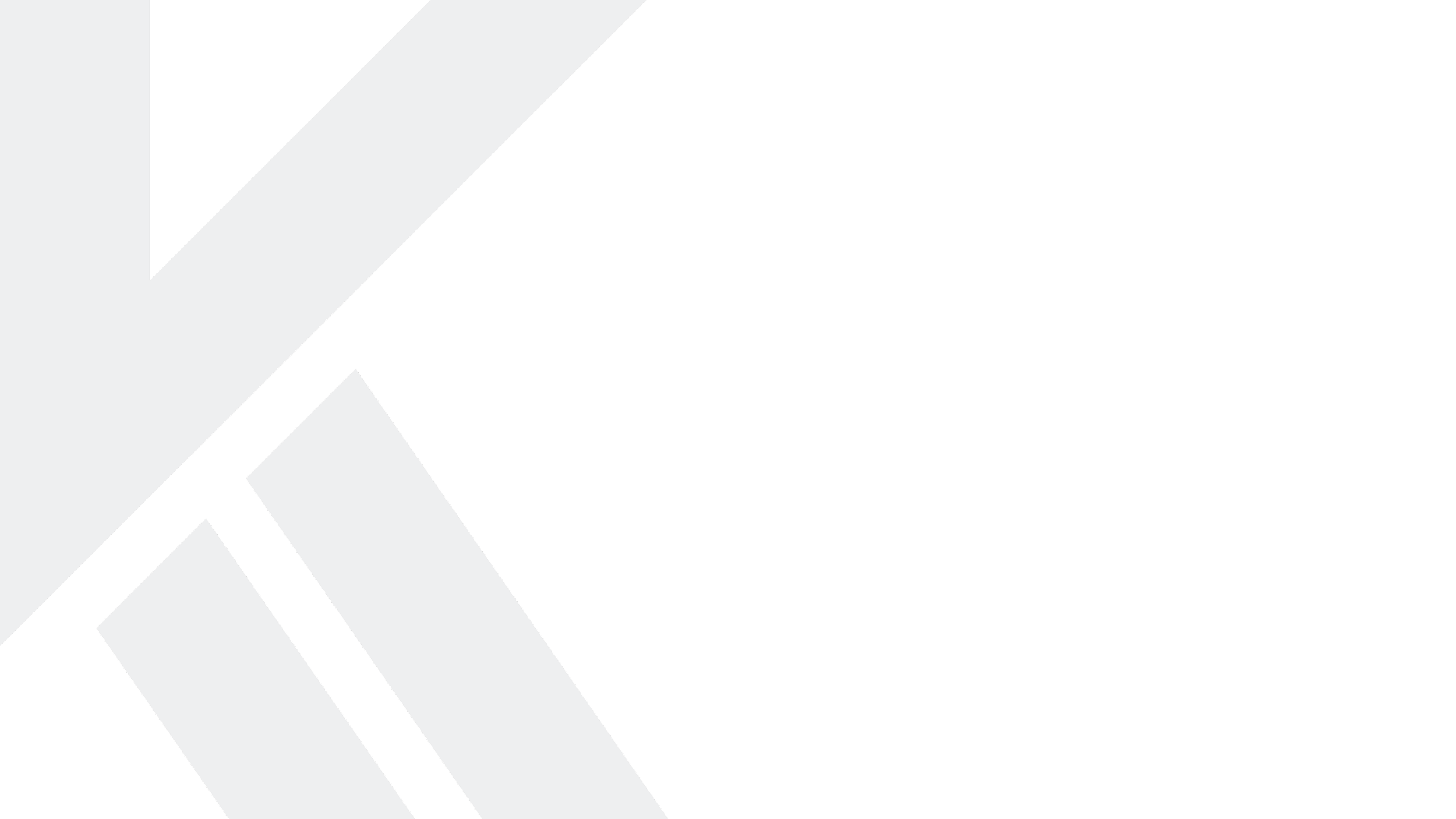 CSR MCQ
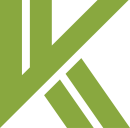 Q. Deepak Ltd., a wholly owned subsidiary of an entity, has 
net profit of Rs. 4 crores, 
net worth of 300 crore and
turnover of Rs. 900 crores in the PY 2022-23, 
minimum member required in its CSR Committee in the PY 23-24?
3                                                                                                      c) NA
2                                                                                                      d) 4
Ans- option c- NA

Q. Whether provision of Section 135 of Companies Act, 2013 are applicable on Section 8 companies ?
Yes                                                                                                   b) No
Ans- option a- Yes

Q. Jatin Ltd., had in the FY 2023-24 -
net profit of Rs. 2 crores,
net worth of 400 crore and
turnover of Rs. 1000 crores. 
It had in the FY 2024-25 -
net profit of Rs. 3 crores, 
net worth of 450 crore and
turnover of Rs. 850 crores
CSR expenditure will exceed 51 lakh, if applicable.
Is it required to comply with CSR provision in FY 25-26 ?
Yes                                                                                                     b) No
Ans- option b- No
vkalra.com
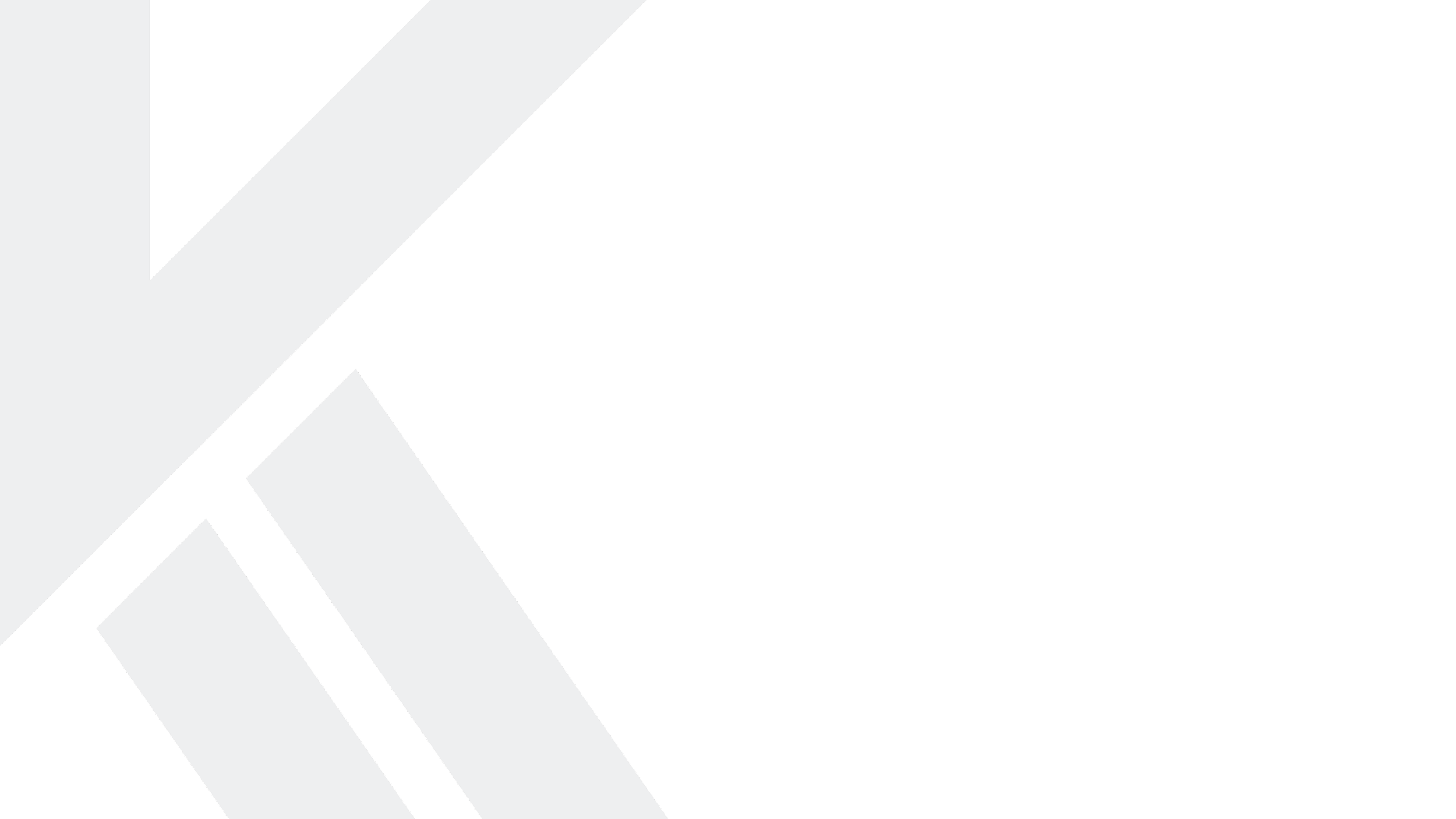 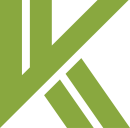 Q. Sun Pharmaceutical Industries Ltd fulfills criteria of Section 135. It distributed its medicines free of cost to its employees,
 whether the expense will be treated as CSR expense ?
Yes                                                                                               b) No
Ans option b- No

Q. Company AI Ltd. was incorporated during 2015-16, and as per eligibility criteria the company is covered under section 135 for FY 2024-25. The CSR spending obligation under section 135 for Company A would be at least 2% of the average net profits of the company made during -
FY 2020-21, FY 2021-22 and FY 2022-23.
FY 2021-22, FY 2022-23 and FY 2024-25.
FY 2020-21, FY 2022-23 and FY 2023-24.
FY 2021-22, FY 2022-23 and FY 2023-24.
Ans- option d- FY 2021-22, FY 2022-23 and FY 2023-24

Q. Zebra Ltd. fulfills criteria of Section 135. It started a hospital for poor under CSR project. Salary of doctors was Rupees 10 lakh for the FY 2023-24. Overall expense on the hospital was 100 lakh. Whether 10 lakh will be treated as CSR expense?
Yes                                                                                               b) No
Ans option a- Yes

Q. In FY 2020-21 a company had spent Rs. 2 crores in excess. In FY 2021-22, it sets-off Rs. 50 lakhs from such excess. However, during FY 2022-23 and FY 23-24, the company was no longer subject to CSR provisions under section 135. In such case, what will happen to balance CSR expense, which was in excess ?
It will carry forward for 3 more years.
It will lapse.
It will be allowed as CSR expense in future years.
Nothing will happen.
Ans- option b- it will lapse.
vkalra.com
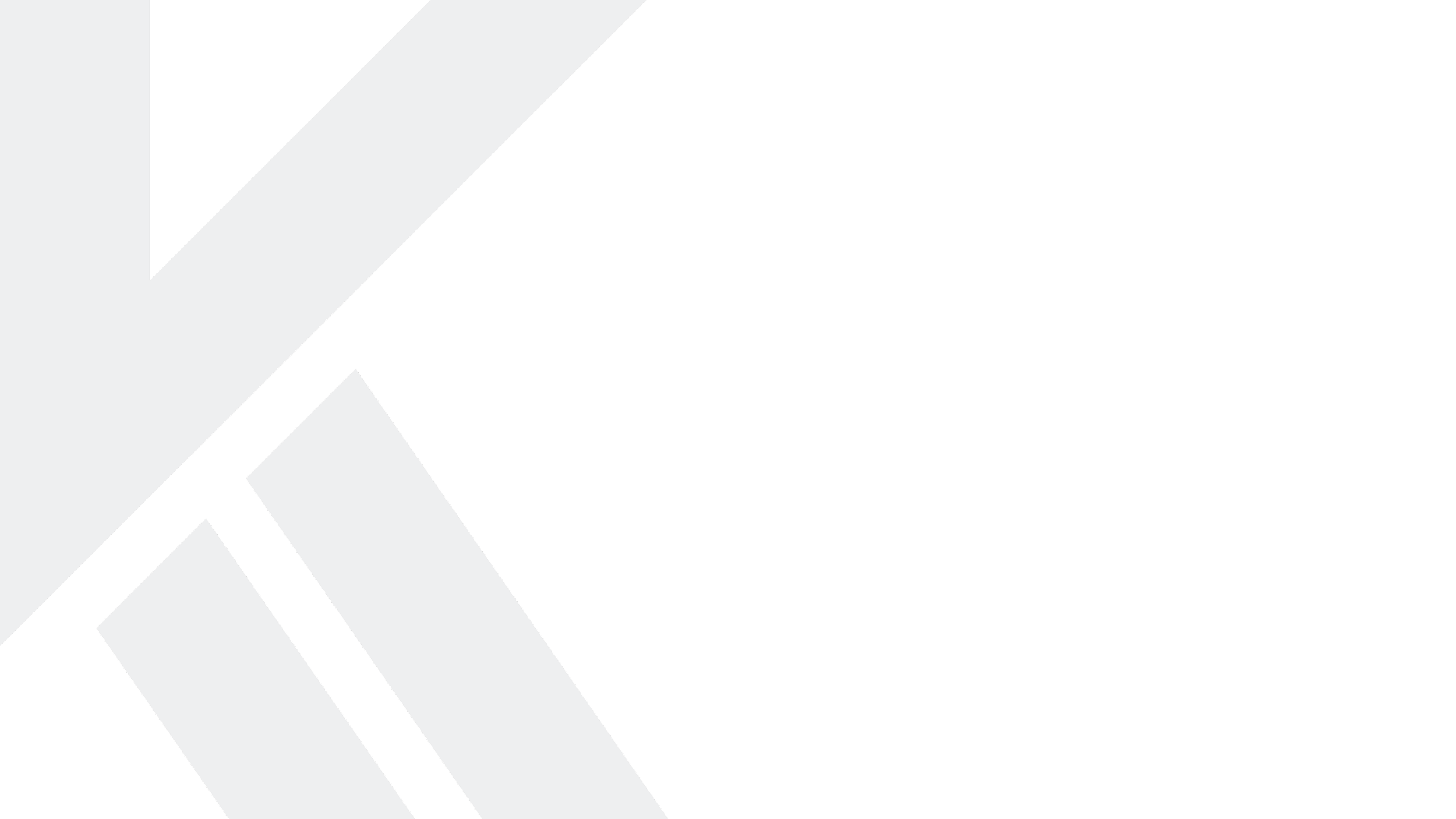 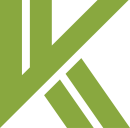 Q. On which company MSME-1 filling applicable?
Private company
Small company
Public company
All company
Ans- option d- All company

Q. In MSME-1 filling, what details are required to be given regarding payment-
Payment due for 45 days or less
Payment due for more than 45 days
Paid after 45 days
Paid within 45 days
Only ii
i and ii
I, ii and iii
All of the above
Ans- option d- all of the above

Q. In MSME-1 filling, any payment made to which enterprise has to be reported-               
Only micro enterprise
Only small enterprise
Micro, small and medium
Micro and small enterprise
Ans- option d- Micro and small enterprise
vkalra.com
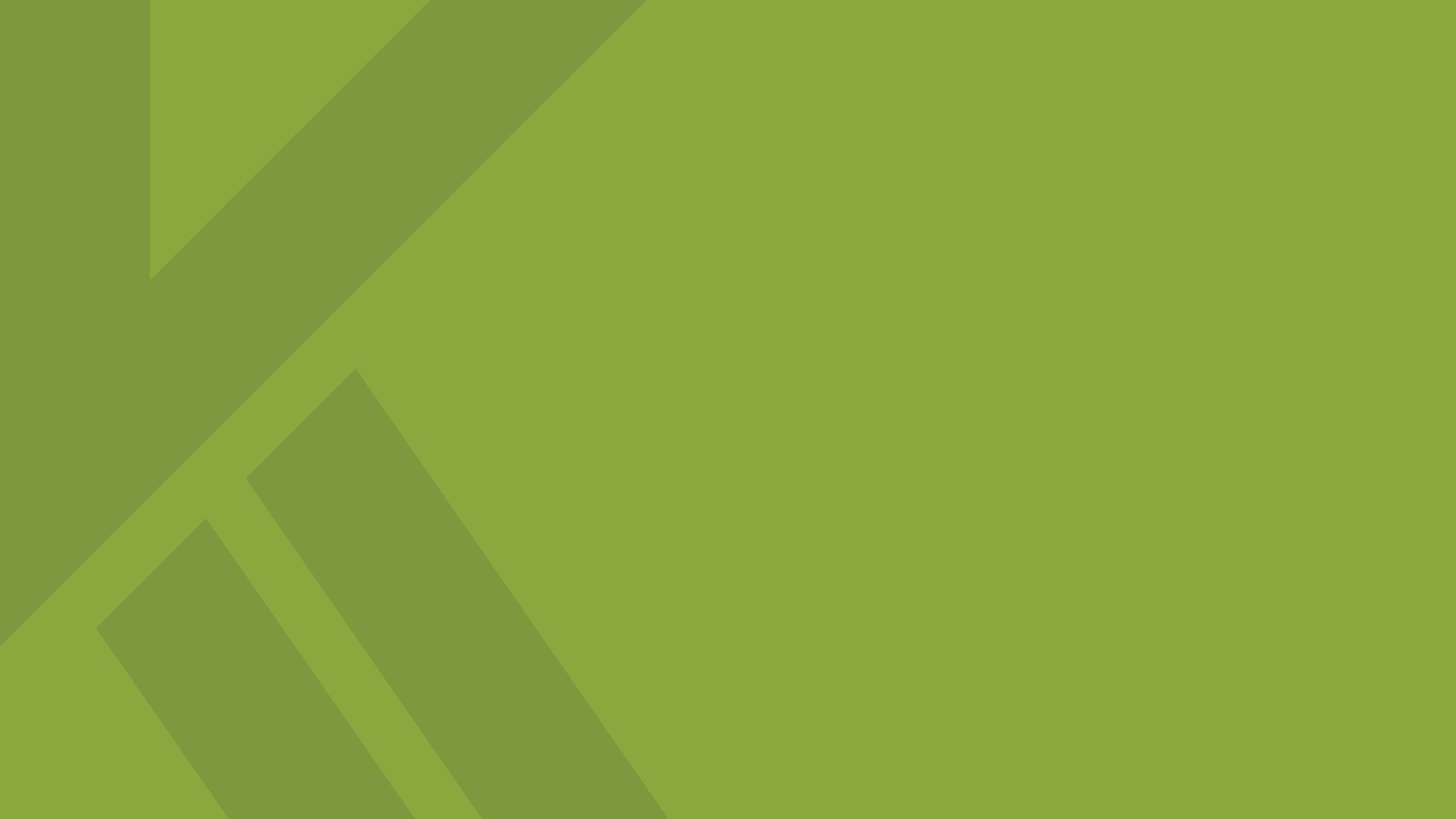 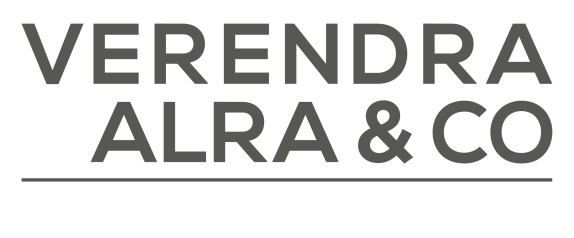 Thank You
3rd Floor, MJ Tower,
55, Rajpur Road,
Dehradun - 248001
T:    +91.135.2743283
        +91.135.2747084
W:    vkalra.com
Follow us on
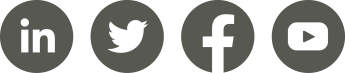